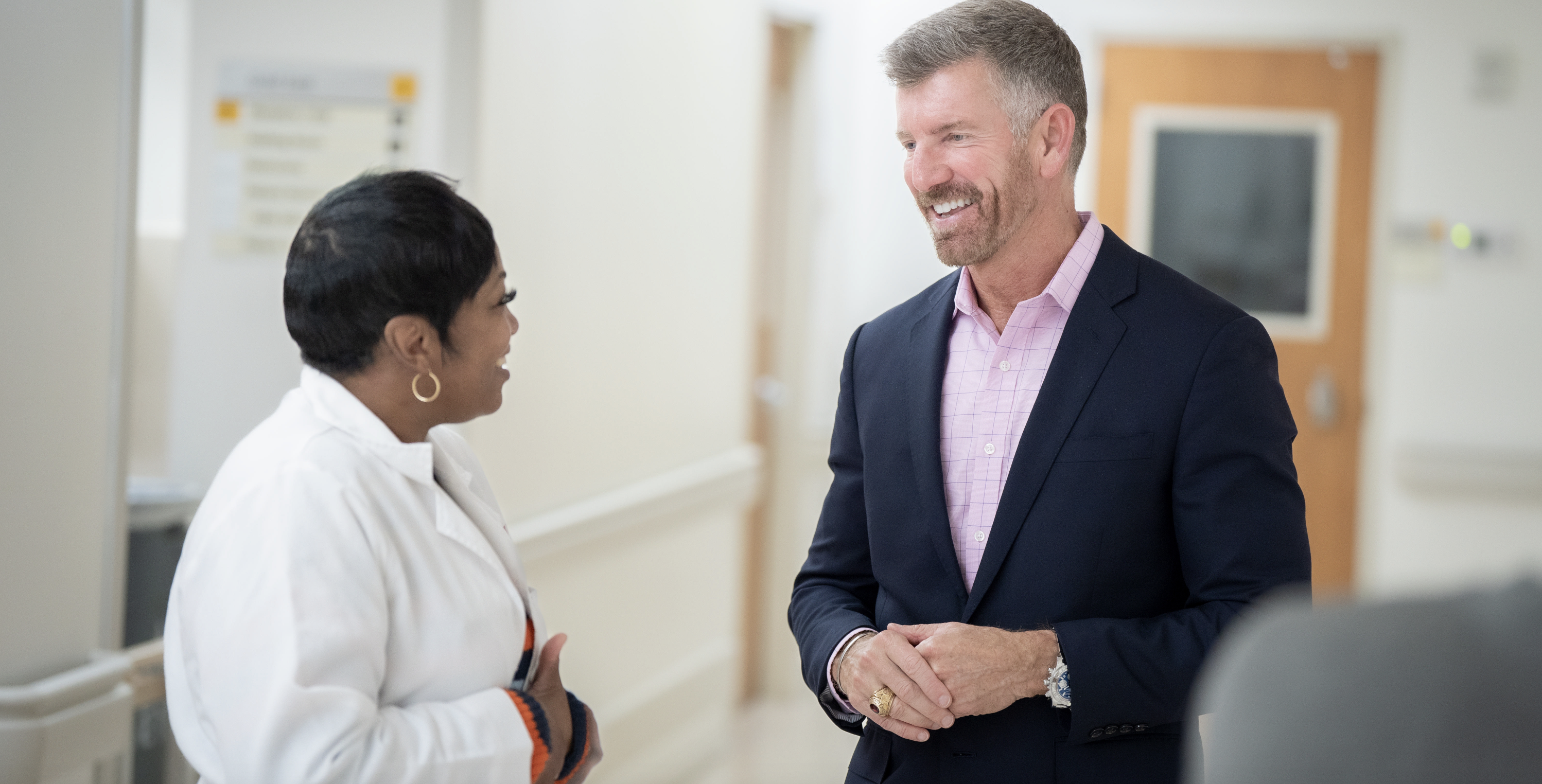 Empowering Our Workforce to Create the Meaningful Work Environments They Seek 
Becker’s Healthcare 14th annual Meeting
A Recovering and Evolving Workforce
01
Looking at Work though a New Lens
02
Keck Medicine of USC: A Case Study on Creating a Culture of Purpose
03
Presentation
Agenda
04
Building Strength at the Middle: “Leaders Co-Learning with Leaders”
Our Transformation Leadership Model
05
Demonstrating Value
06
Lessons Learned
07
A Recovering and Evolving Workforce
For the second consecutive year. . .
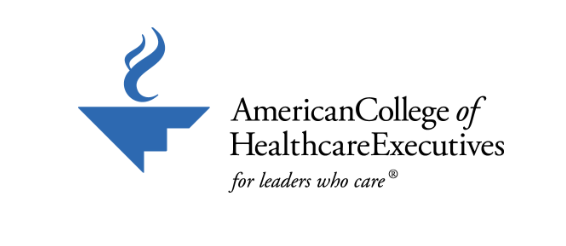 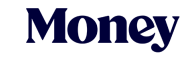 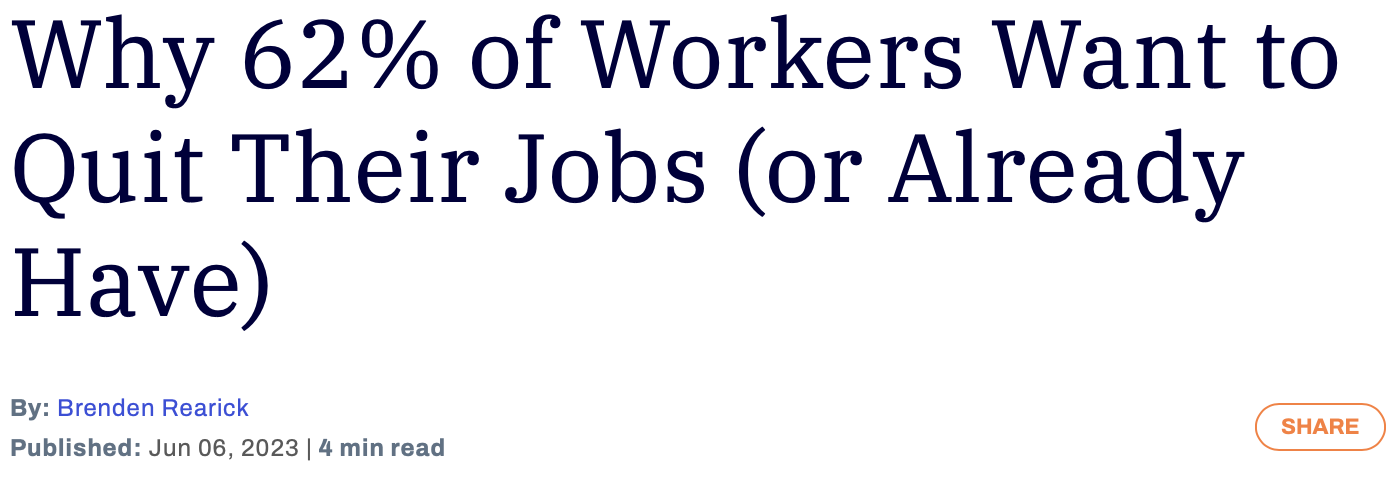 Poor work-life balance
   Unfair pay
   Toxic workplace culture
   Feeling undervalued
   Limited advancement
   Too much stress
   Lack of remote work options 
   Bad boss
   Misaligned values
 Inflexible hours
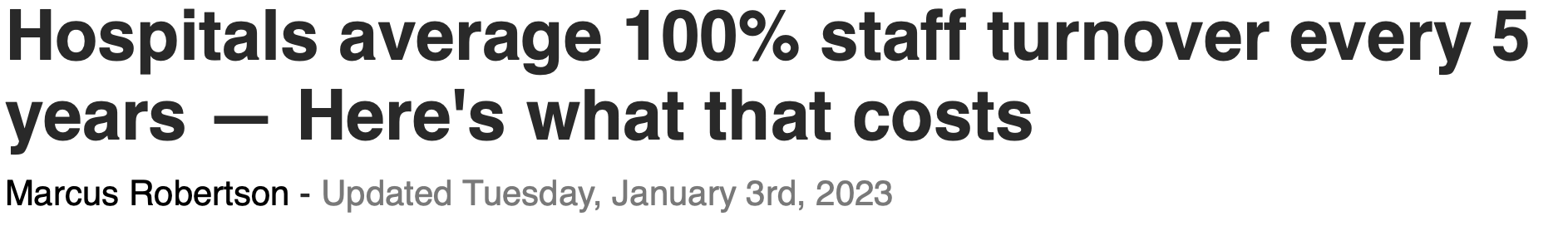 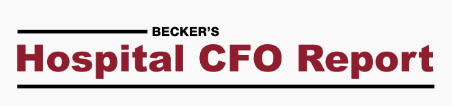 The average hospital lost $7.1 million in 2021 to higher turnover rates
 The average hospital loses $5.2 to $9 million on RN turnover yearly
 The average turnover cost for a staff RN is $46,100, up more than 15 percent from   the 2020 average
 For every 20 travel RNs eliminated, a hospital can save $4.2 million on average
In the past 5 years, the average hospital turned over 100.5 % of its workforce
Are we truly addressing the specific needs of our caregivers? Are we prioritizing self and team accountability?
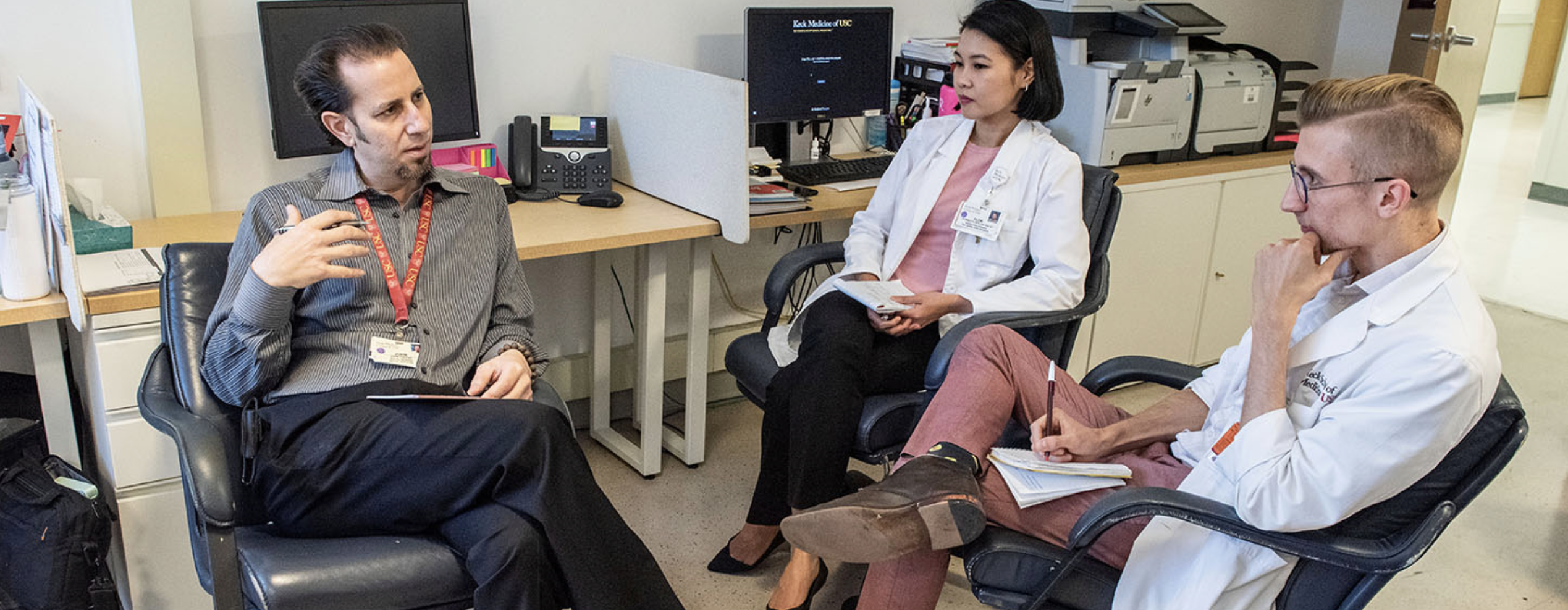 Looking at Work through a New Lens
The Search for Meaning in the Workplace
“Unfortunately, despite its clear value and importance, only 50% of employees find meaning in their work today, per McKinsey.”
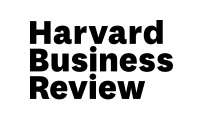 “In fact, research  shows that meaningfulness is more important to us than any other aspect of our jobs — including pay and rewards, opportunities for promotion, and working conditions. When we experience our work as meaningful, we’re more engaged, committed, and satisfied. When we don’t, we’re more willing to quit,  and this is especially true for younger workers.”
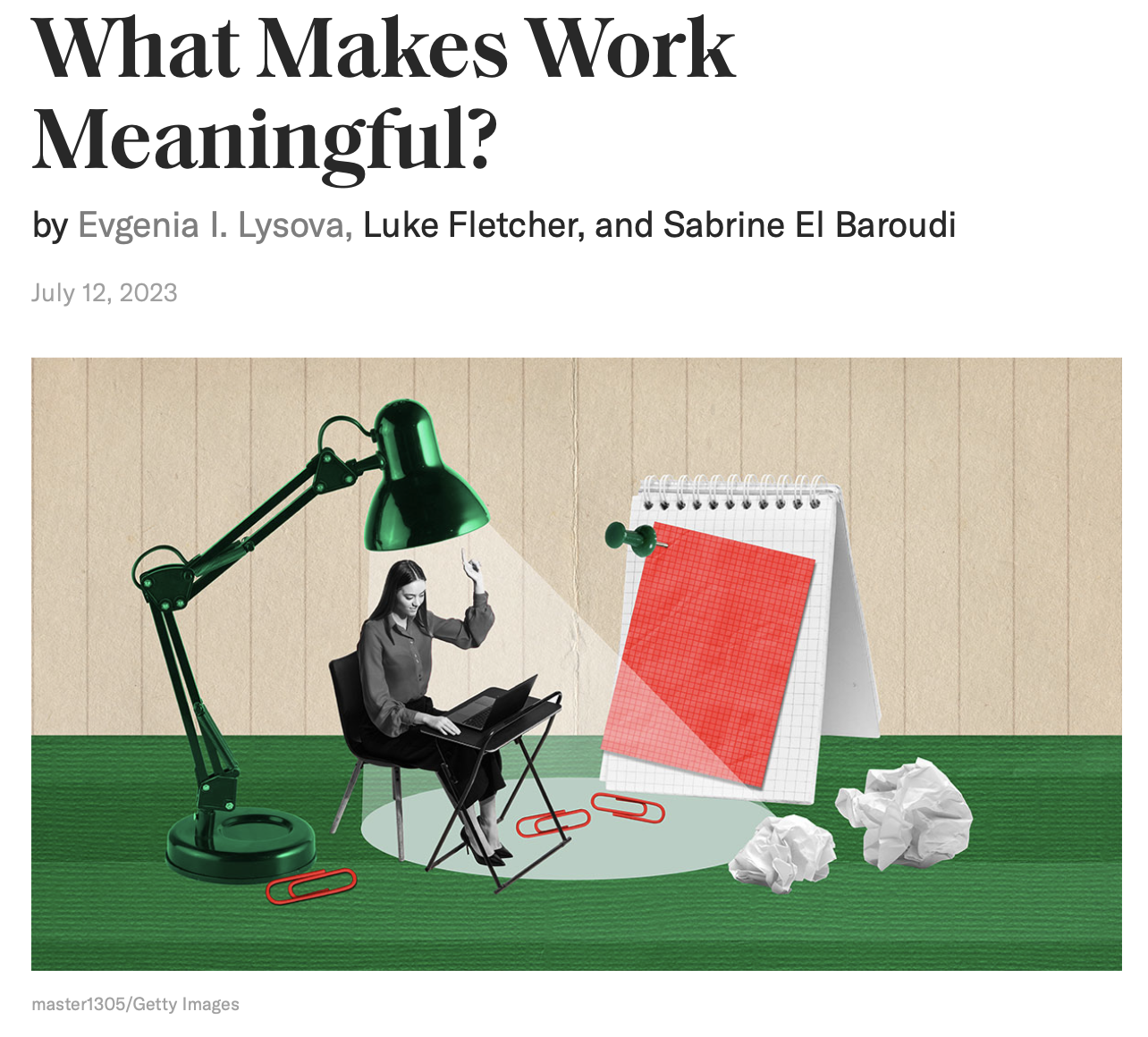 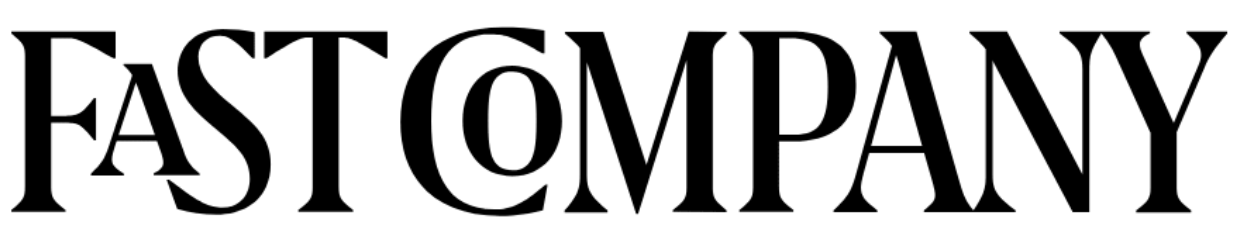 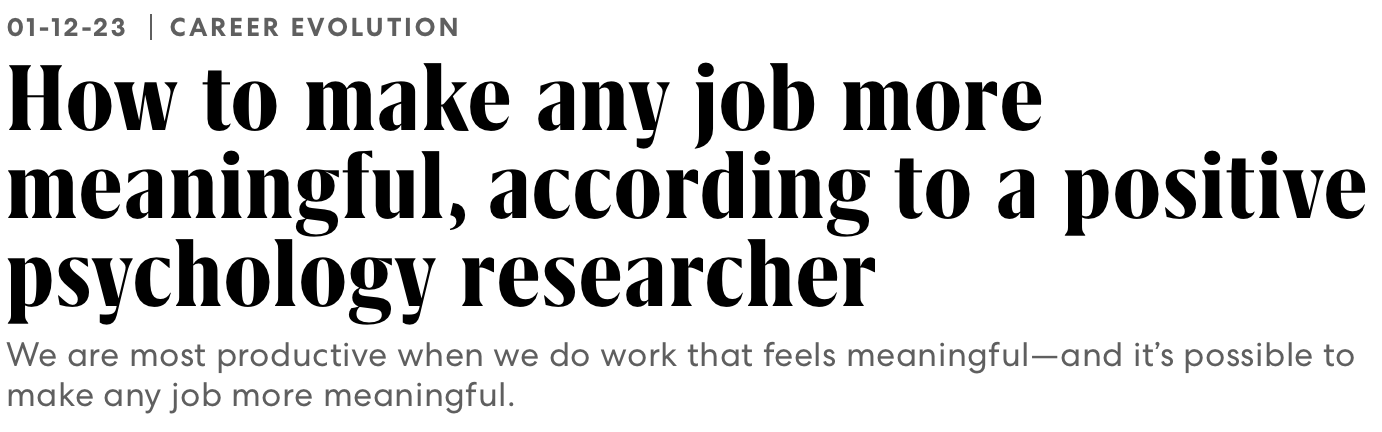 Work is meaningful when we:

Feel we’re contributing to something that matters
Are given challenging opportunities to grow and improve our skills
Experience belonging as part of a community
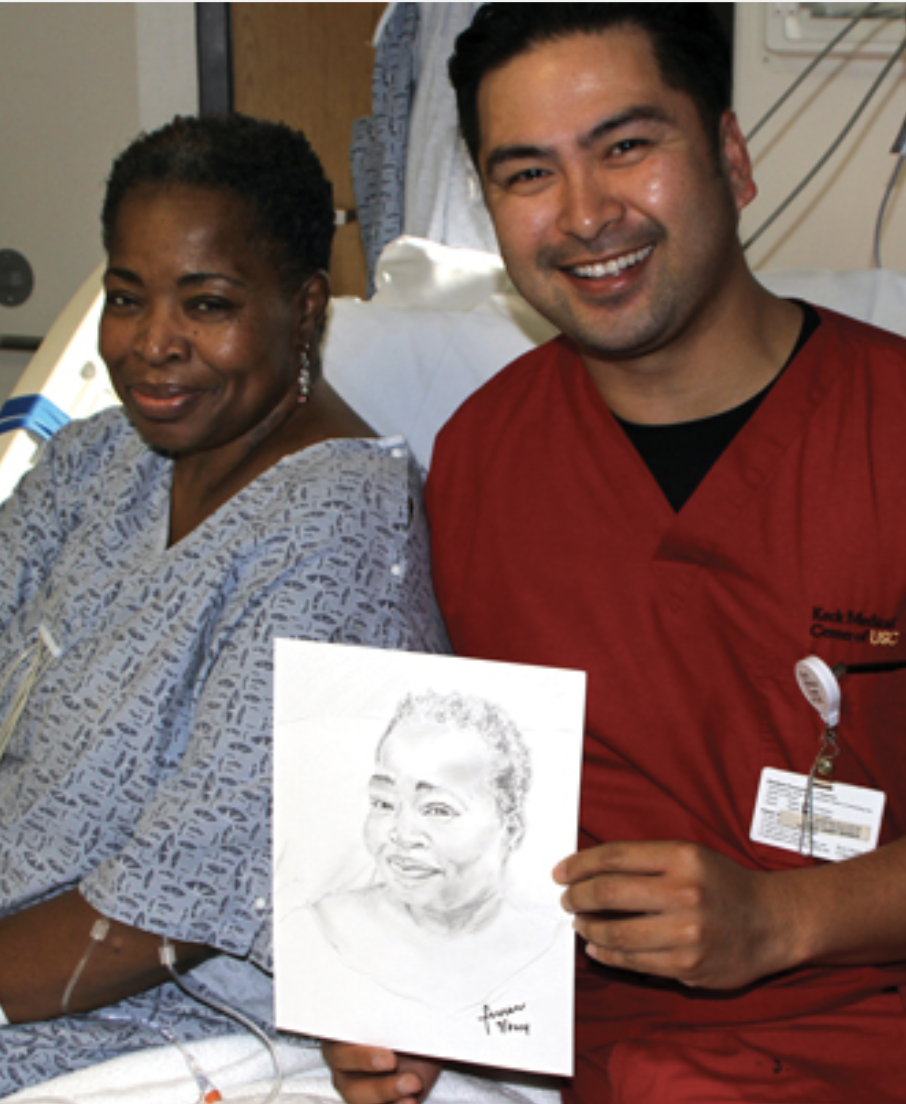 Good News: Optimism is Returning
3 in 5 healthcare workers said they are optimistic about the future of the industry
3 in 5 said they have mostly been able to handle the stressors of work experienced in the last six months
What can we, as healthcare leaders, do to ensure this optimism holds and meaningful work opportunities are more readily available?
Source: American Hospital Association, 2024 Health Care Workforce Scan
Keck Medicine of USC: Creating a Culture of Purpose
A Young Health System Focusing on Culture to Achieve Quality and Safety Goals and Build a Resilient Workforce
Keck Medicine of USC
formed 
2009
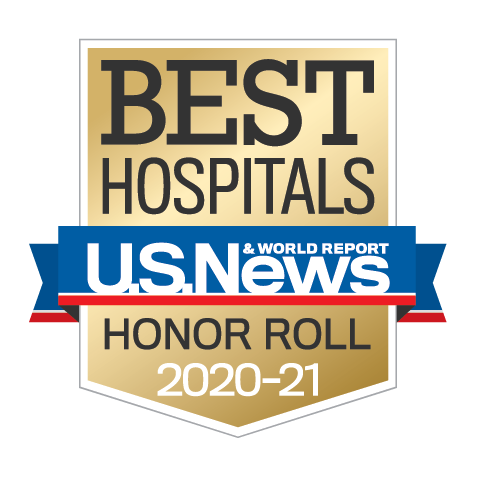 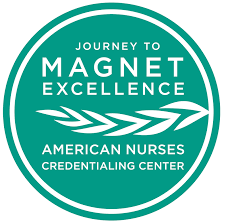 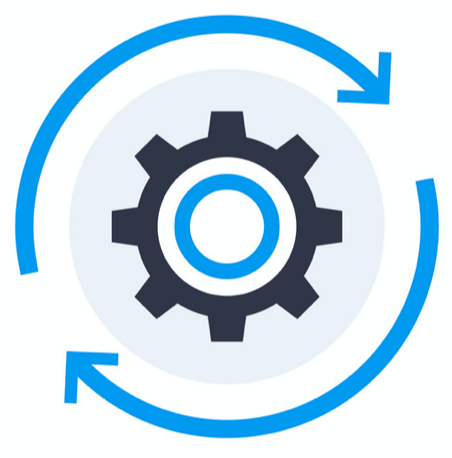 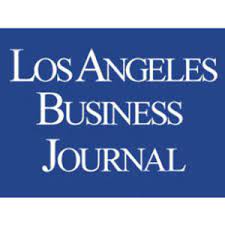 2018
2017
Awarded Nurse Magnet Status
Keck OperatingSystem
2022
Received 7th consecutiveLeapfrog “A”
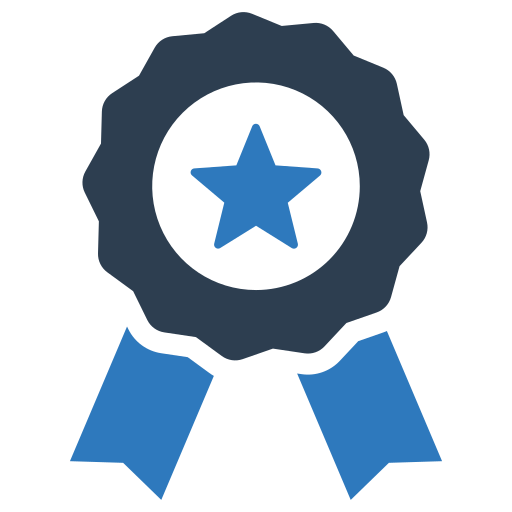 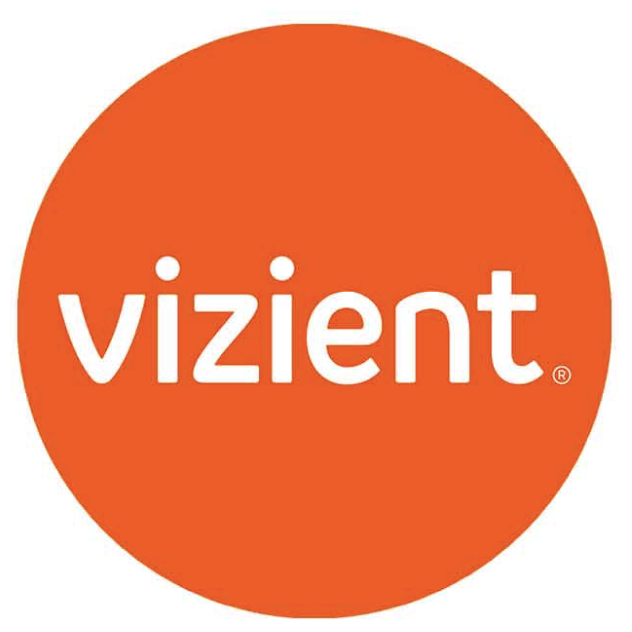 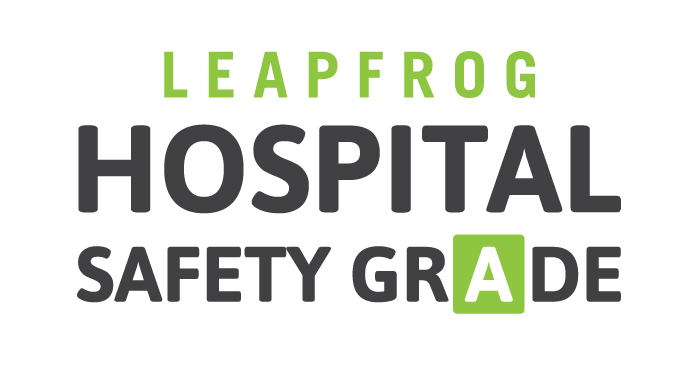 Highest case mix index in the country among academic health systems
Leapfrog scores at the bottom of the C category
Quality scores in the bottom quartile of Vizient rankings
Awarded Vizient Rising Star Award for performance on Quality and Accountability Scorecard
2021
2022
Named Vizient Top Performer
Keck Medicineof USC 
2024
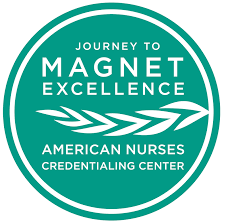 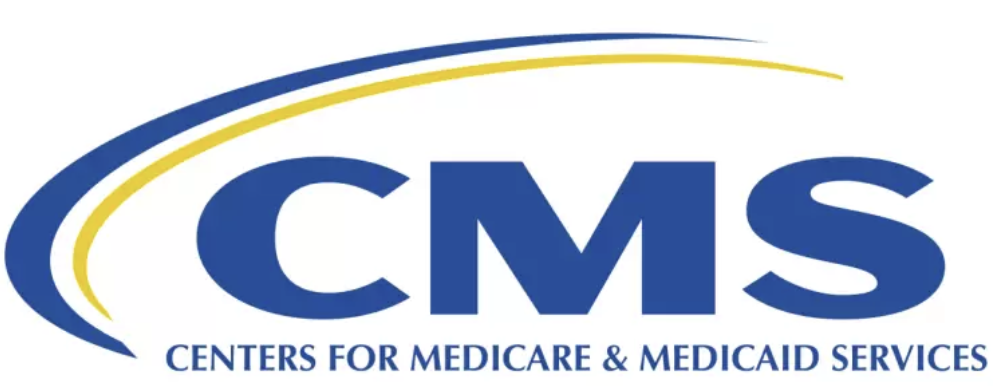 2019-2020
2023
2023
Received Magnet reaccreditation
Achieved CMS5-star rating
US News & World Report Best Hospitals Honor Roll ranking
©2024 Keck Medicine of USC
2020
Care for the Caregiver program named Institutional Program of the Year by the Los Angeles Business Journal
Keck Medicine of USC Leadership Ethos: Rod’s Playbook
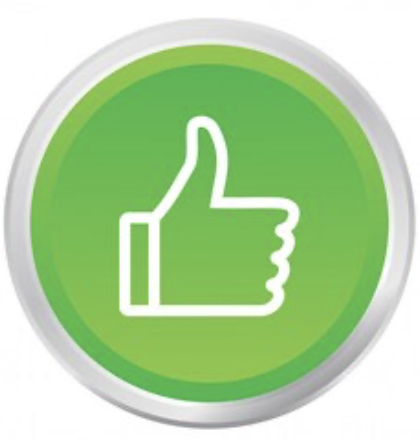 POSITIVE/HIGH ENERGY
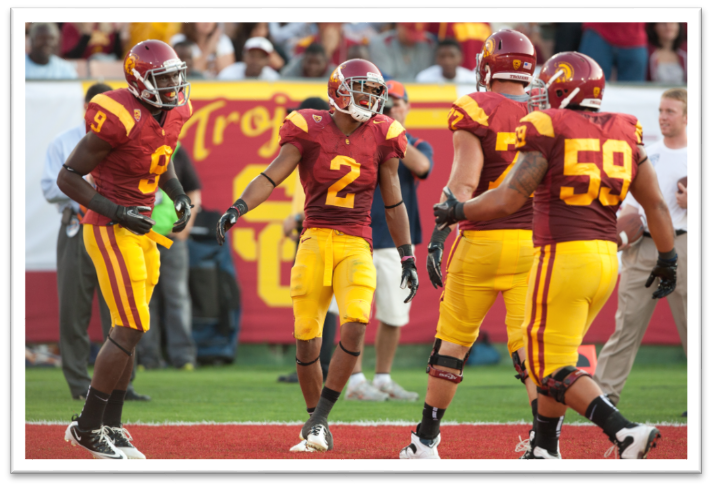 TEAMWORK
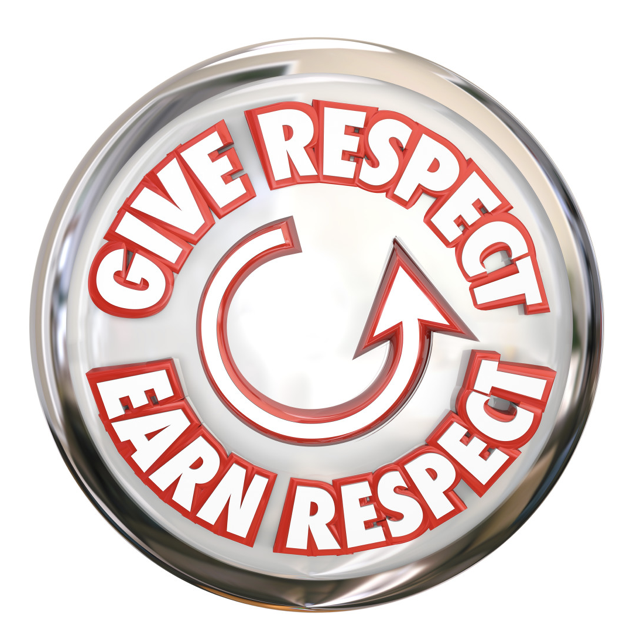 HIGH TRUST
©2024 Keck Medicine of USC
[Speaker Notes: Rod to update slide]
Professionalism Program: Keck Medicine
Keck Medicine has a robust physician professionalism program and created the first nurse professionalism program in the country.
Accountability/Goal Setting
If patterns of concern continue, accountability is discussed, goals are set and guided support is provided by their supervisor.
Peer “Cup of Coffee” Opportunity
Physicians and nurses trained by Vanderbilt Center for Patient and Professionalism Advocacy share observations.
Monitoring by Physicians and Nurses
Co-workers share concerns about behavior that may be inconsistent with Keck Commitment through the Daily Incident Reporting System.
Keck Medicine of USC has 100+ physicians and 150+ nurses trained to listen and determine if intervention is needed.
©2024 Keck Medicine of USC
CORS Progress Report
Keck Medicine of USC CORS
National CORS
USC Keck CORS
National CORS
87%
90%
Interventions on 
71 professionals with high coworker indexes from 2017-2024
Interventions on 1230 professionals with high coworker indexes
5%
10%
5%
3%
©2024 Keck Medicine of USC
Martinez, et al.  The Joint Commission Journal on Quality and Patient Safety, 2018  |  Webb, et al.,  The Joint Commission Journal on Quality and Patient Safety, 2016
Keck Operating System
Example: Tiered Huddles
8 – 10 am No Meeting Zone
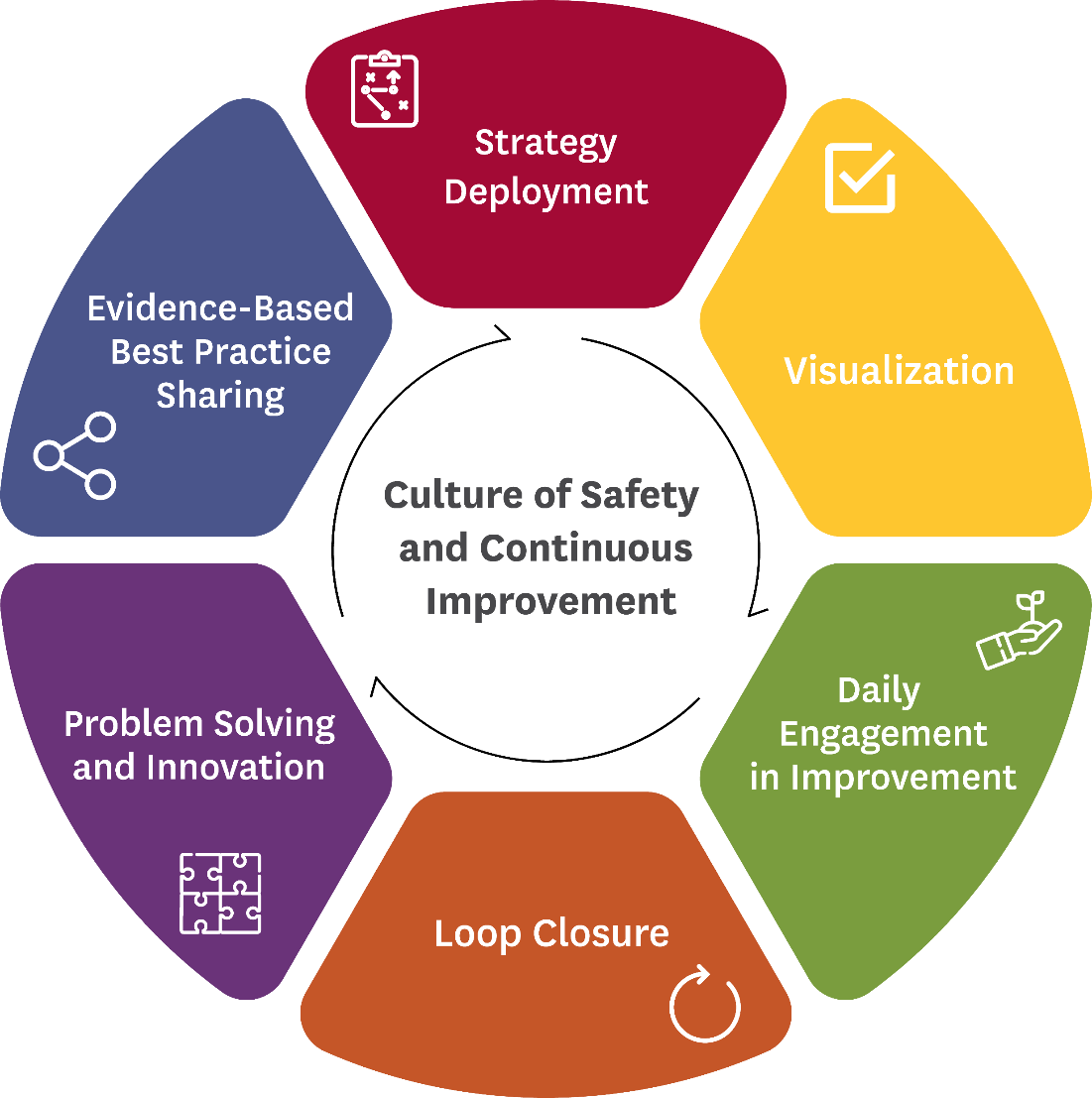 Tier 3
Entity C-Suite team with Executive Administrators/ Directors
At 9:15 AM
Tier 2
Directors / Executive Administrators with Managers
By 9 AM
©2024 Keck Medicine of USC
Tier 1
Managers with Frontline Staff / Leads 
Before 8:30 AM
Tier 4
Health System Leadership, across all entities and system functions
At 9:45 AM
[Speaker Notes: Moral disengagement – when people raise voices and can’t be heard, they disengage. Burned out workers and unsafe situations have negative outcomes for the health system. Keck Operating System was created so that timely matters can go up to the leaders.]
Care for the Caregiver Delivers and Innovates
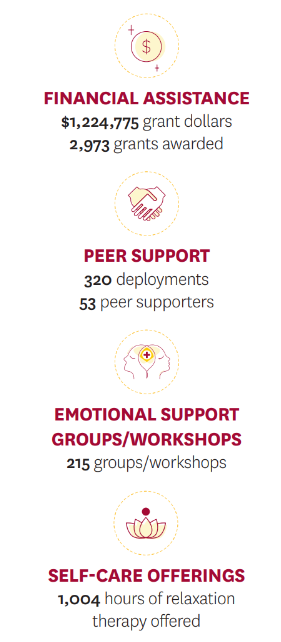 New Programs
Founding Principles
Expanded cumulative stress debriefs and peer support program
Started C.A.R.E. Program, which funds internal teams that propose programming to address burnout, such as team bonding, physical activity and self-care
Launched hybrid Schwartz Rounds
Ensuring the well-being of our caregivers reduces burnout, lowers turnover and improves patient safety
Wellness support must be comprehensive – physical, mental, emotional, financial – and flexible as needs change
©2024 Keck Medicine of USC
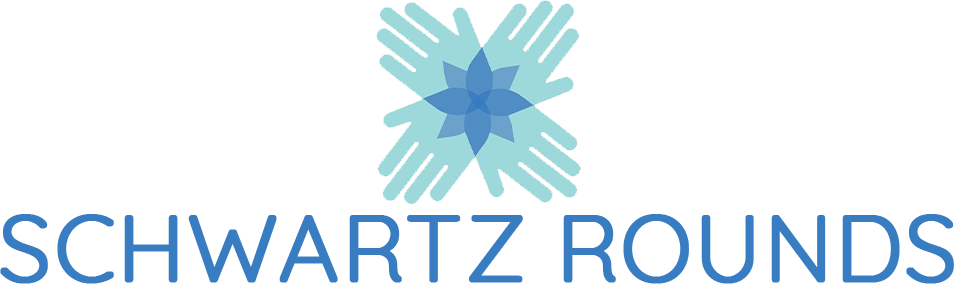 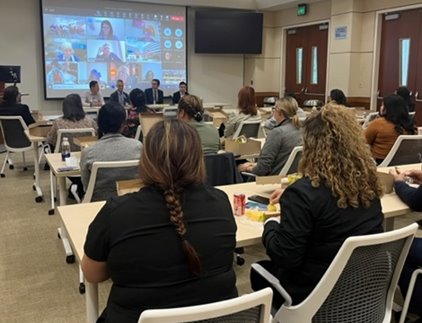 Structured forum for interprofessional conversations about social and emotional experiences of caregiving
Open to all via in-person and virtual sessions held 4-12 times per year organization-wide or unit-based
Case- or topic-specific multidisciplinary panel
I am an RN. And despite being in a room with physicians and other members in much higher organization levels than me, I feel as though my voice/opinions are equally valued. I appreciate the team and all attendants for making such a safe and equal space.
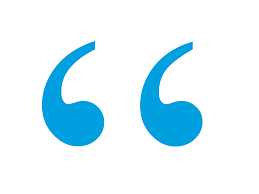 Trauma-informed facilitation to support participant well-being
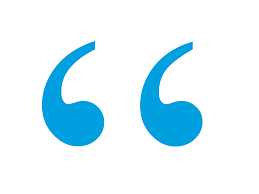 ©2024 Keck Medicine of USC
7 Employee Resource Groups thriving and 1 being formed
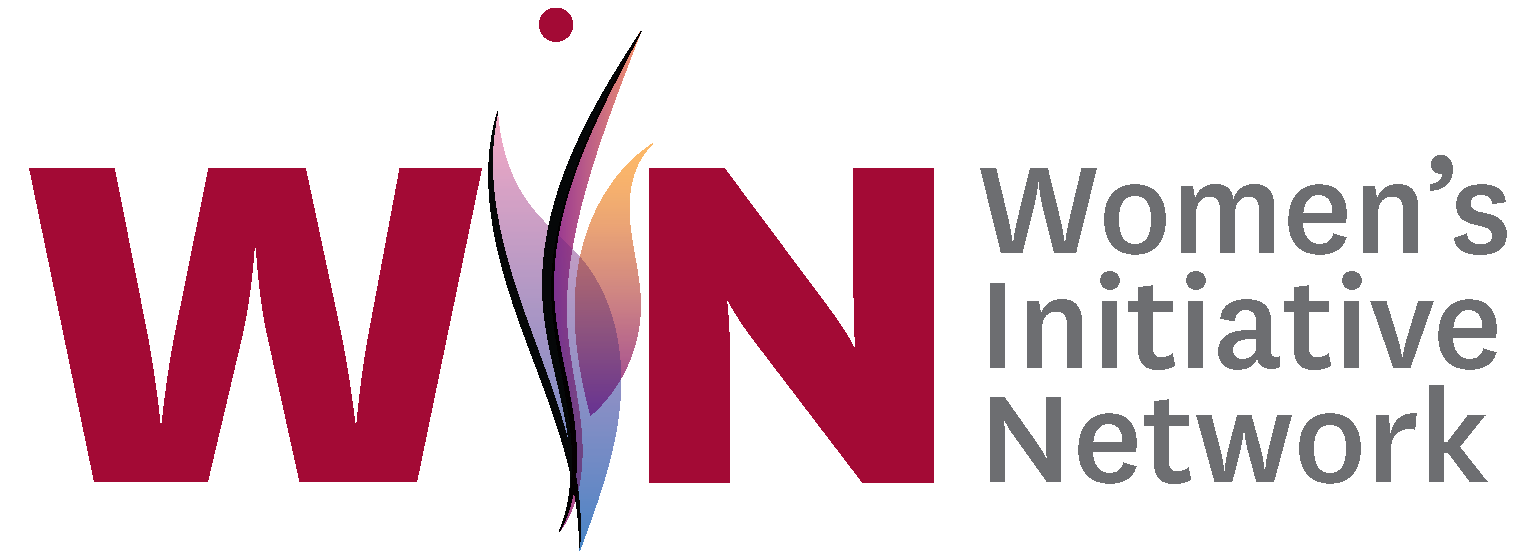 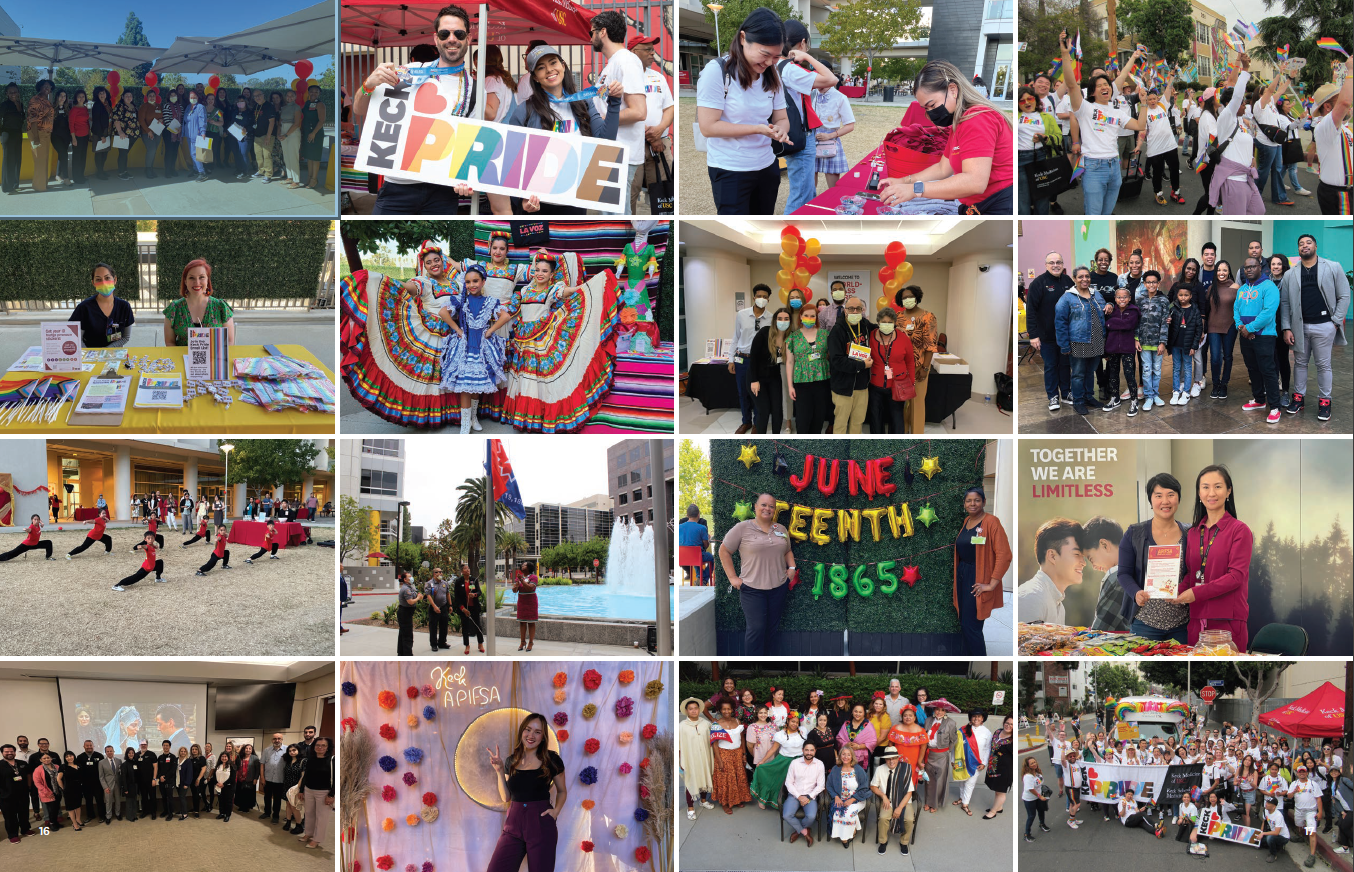 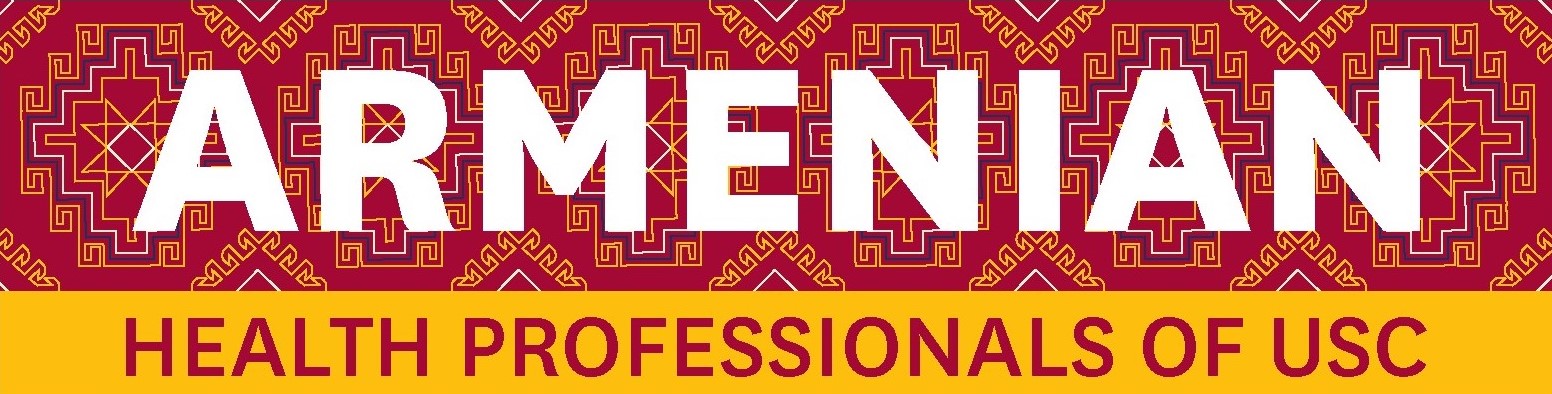 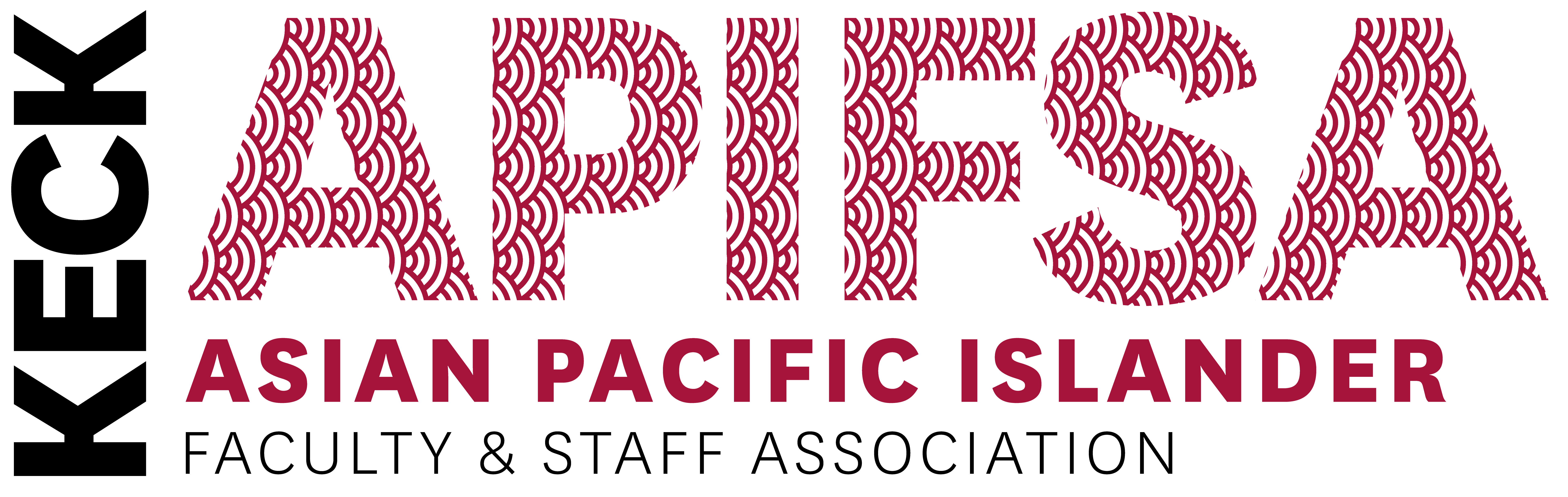 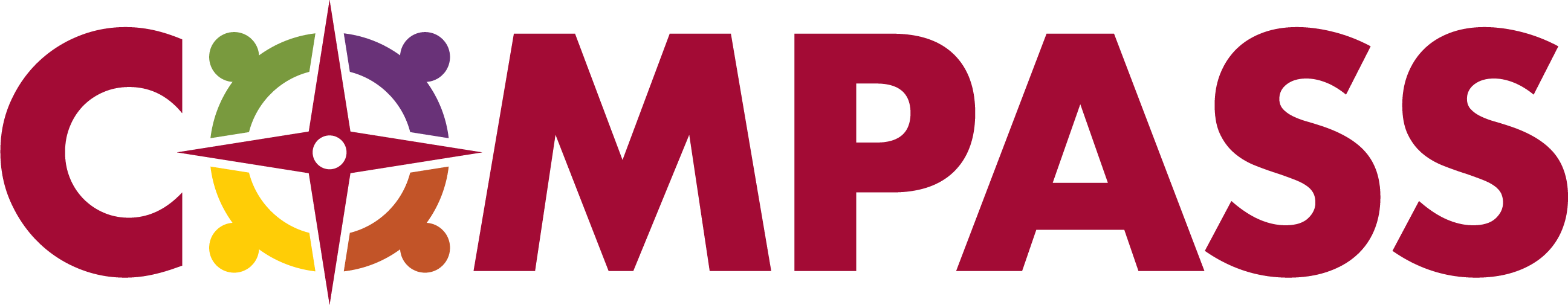 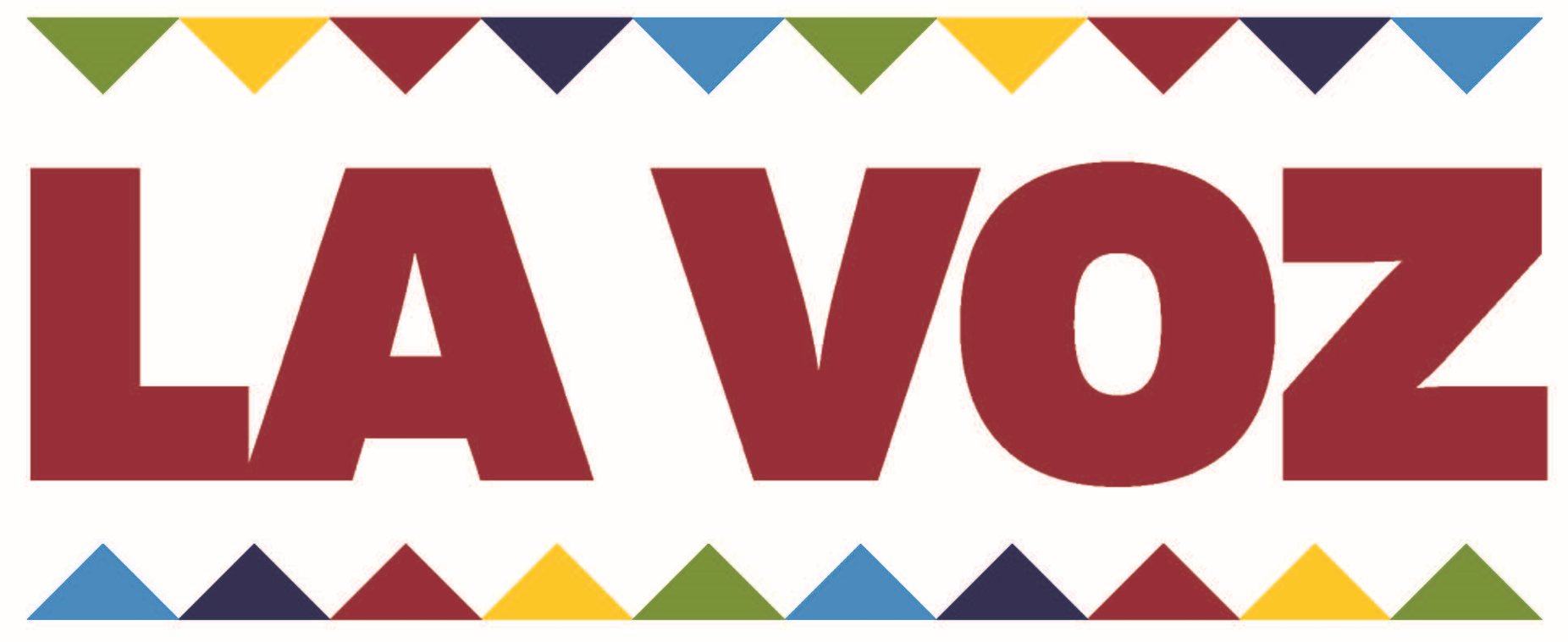 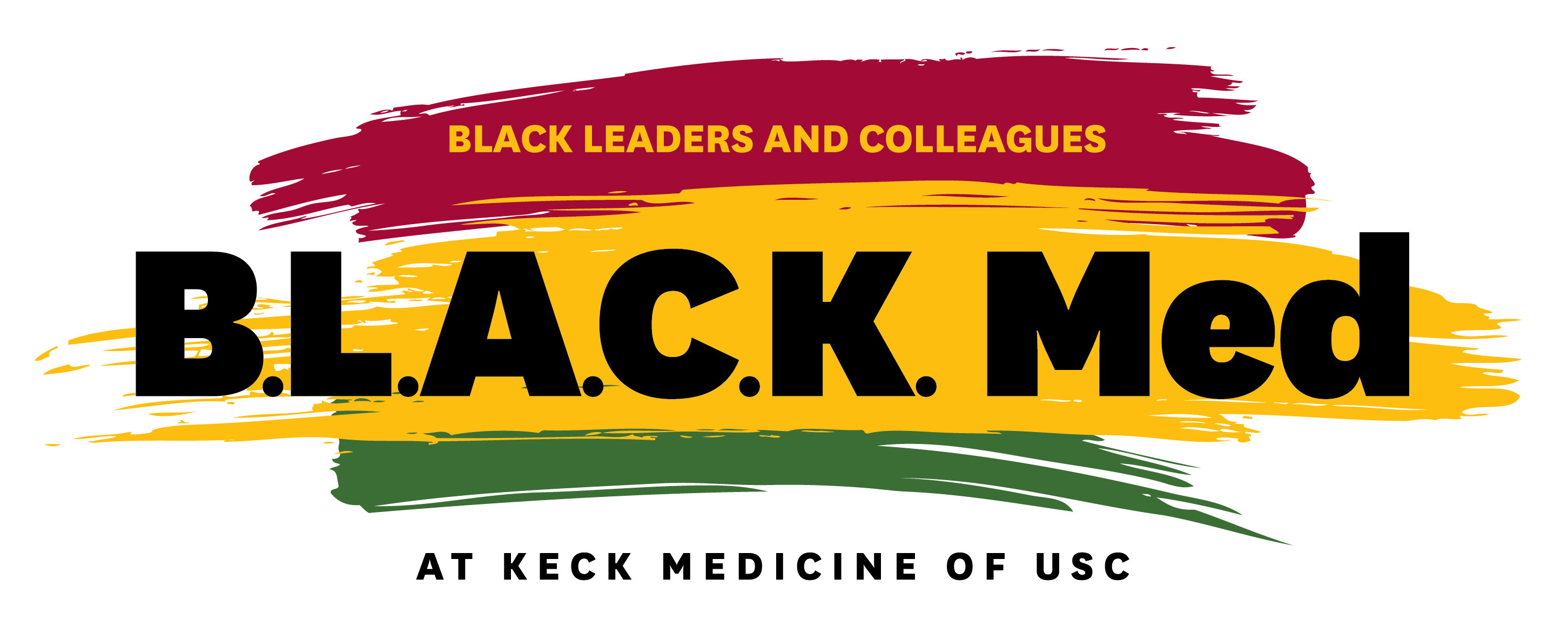 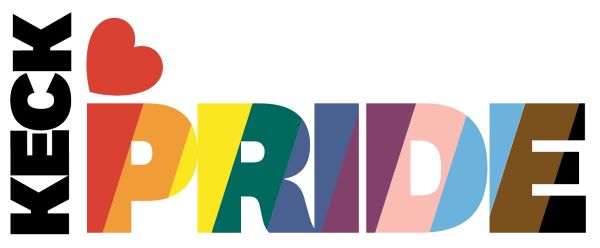 Miscellaneous, Reproducible Culture Activities
Compassion
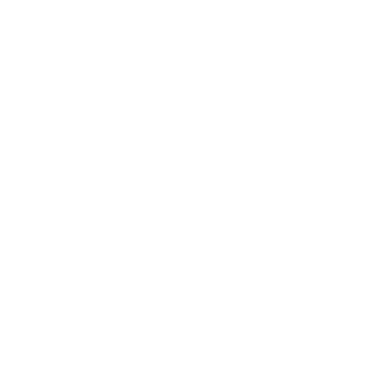 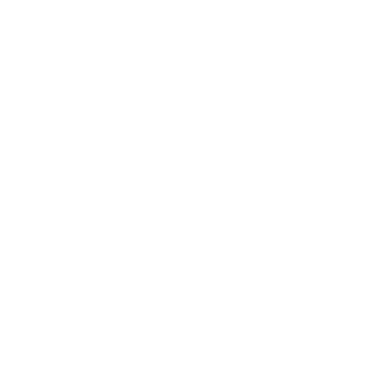 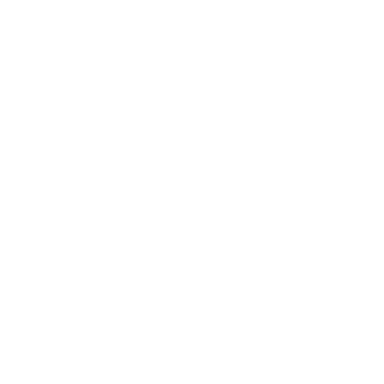 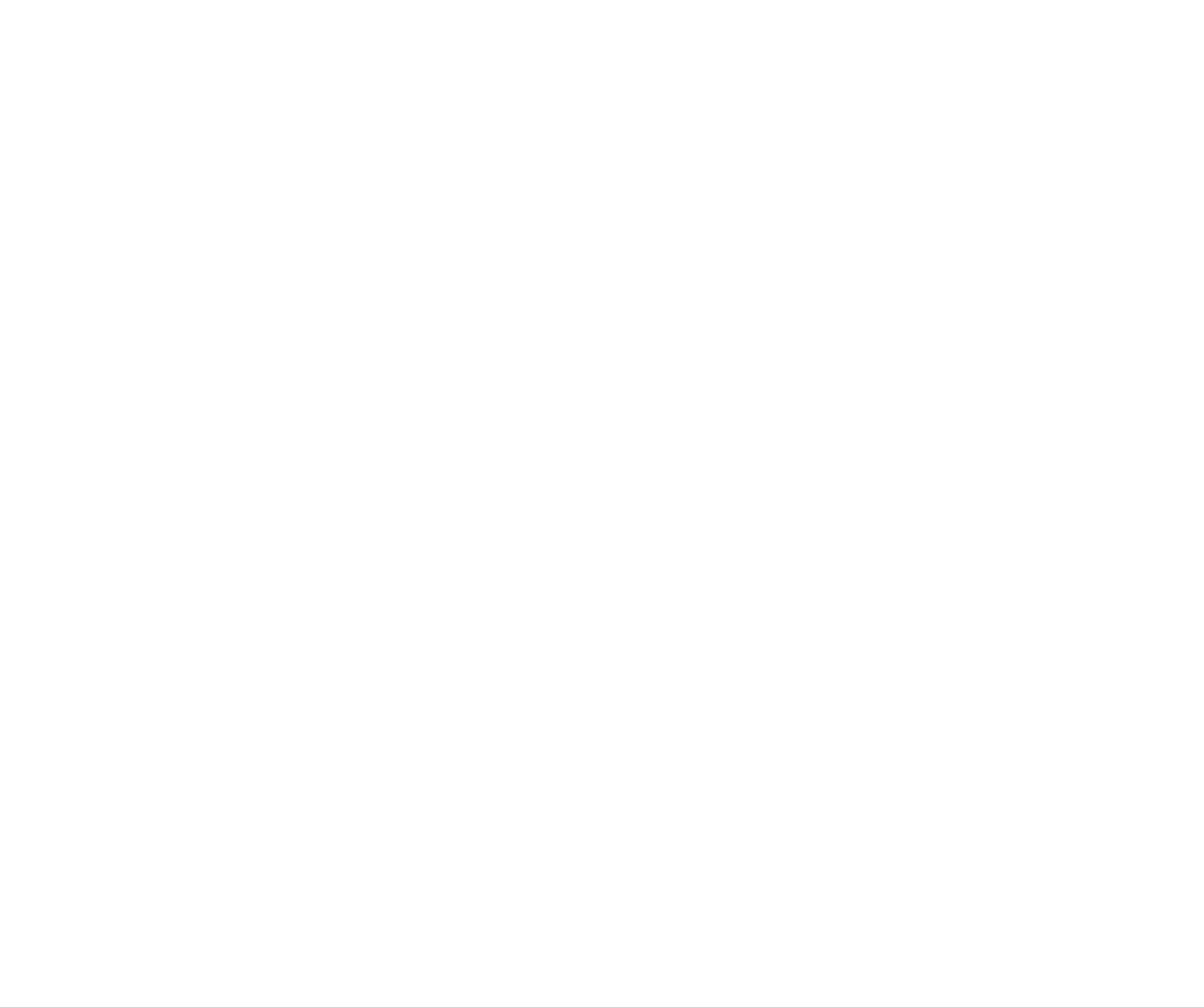 EmployeeRecognition
PerformanceManagement
KeckKindness
Mental Health &Wellness Office
Meeting-FreeFridays
SmileCart
©2024 Keck Medicine of USC
BETA Heart – Received $926,403 in MalpracticePremium Credit for FY24
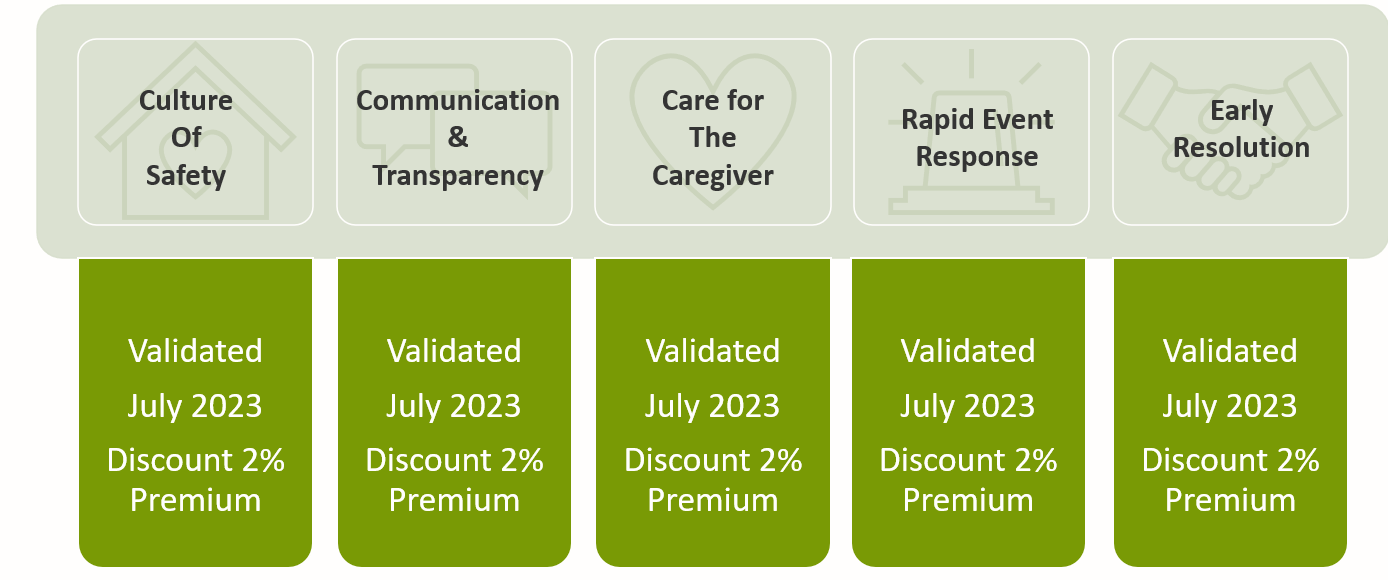 ©2024 Keck Medicine of USC
Building Strength at the Middle:“Leaders Co-Learning with Leaders”
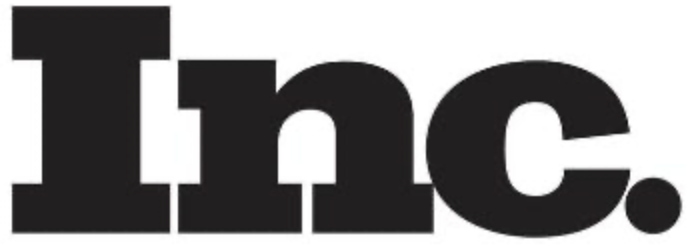 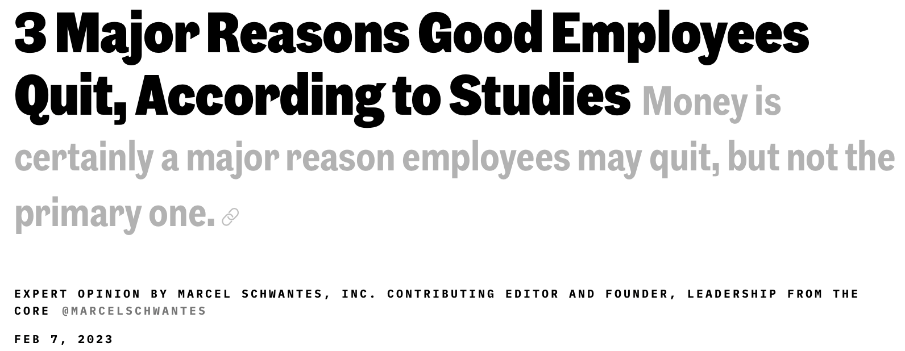 “Gallup has determined from decades of data and interviews with millions of employees that 70 percent of the variance in team engagement is determined solely by the manager. Yet here we are in the post-pandemic age, and organizations that aren't doing massive layoffs continue to think of every strategy for retaining their workers -- from more pay, more perks, more flexible work options, and more mental health resources, to name a few -- without considering the role and impact that the manager makes on the employee.
We've heard this tune before: people leave managers, not companies
Workforce Needs and Expectations Have Shifted
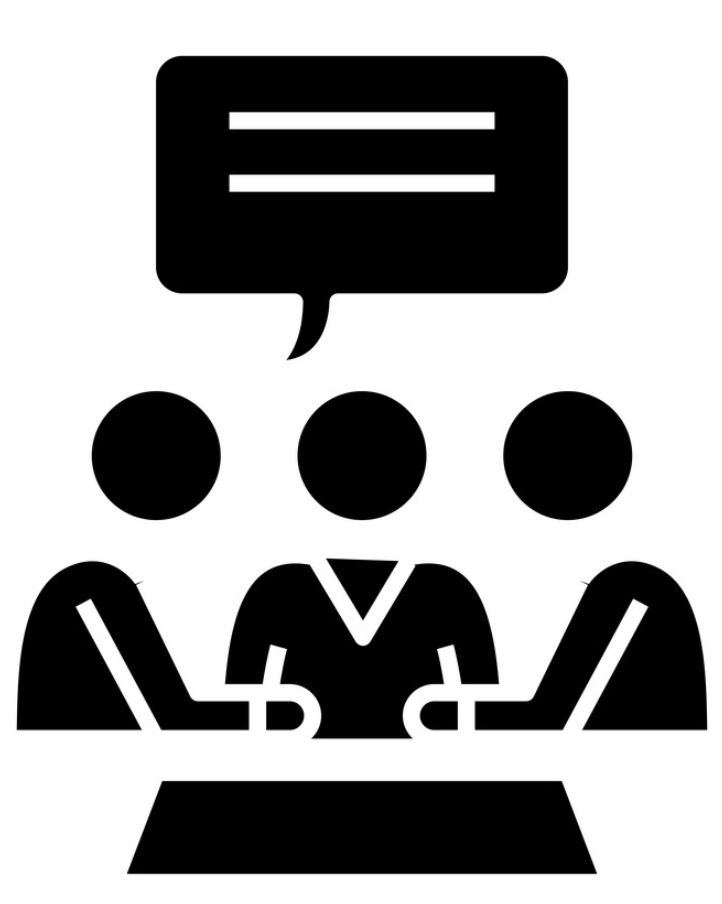 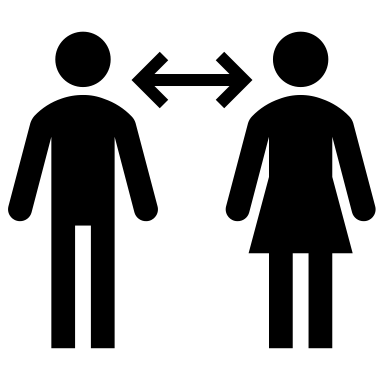 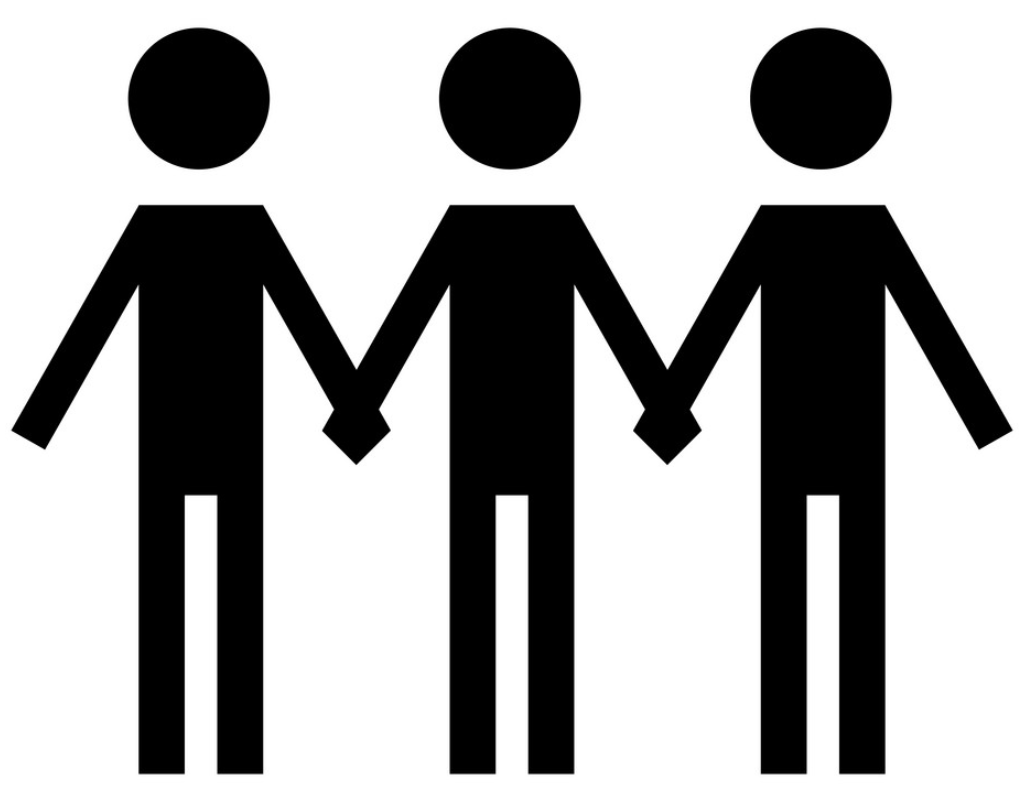 Modern Mid-Level Leader (Director Manager)
Employees Expect More Post-Pandemic
During COVID-19 Years
Keep me safe
Keep me working
Keep me informed
Keep me well
More control over how I work, where I work and what kind of leader I work for
Young people are eager to be part of the world’s healing
Women judge employers by what they do for them in terms of equity and benefits, including digital productivity tools that equip them to manage their work and their families.
Demonstrates empathy, trustworthiness andtransparency
Is human-centered, responsible and mindful
Develops best talent andmakes world better
Holds self and teamaccountable
©2024 Keck Medicine of USC
Informing Our Trajectory of Leadership Culture Change
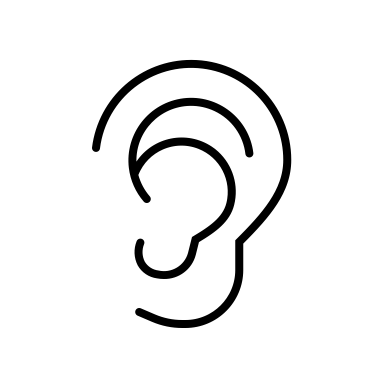 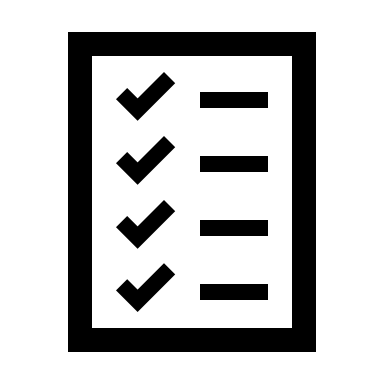 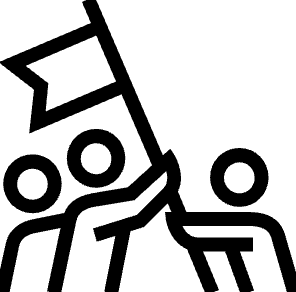 Leader Survey
Caregiver Engagement Survey
Leader Listening Sessions
121 leader responses
What do you need from your next up leader
Roadblock resolution
Alignment and delegation
Empowerment
Time management

What will it take to achieve your highest hopes for your team:
Management education
Resources
Empowerment
Communication
Time
>2,700 responses
Sustained/improved in 10 of 15 culture and employee engagement domains year over year
Local leadership 59% positive rating
174 unit-based engagement action plans to improve communication and teamwork
14 listening sessions with 95 KMC leaders

Collected themes along:
Processes
Communication and responsiveness
Delegation/escalation
HR support
Inter-dependencies
Physician chiefs
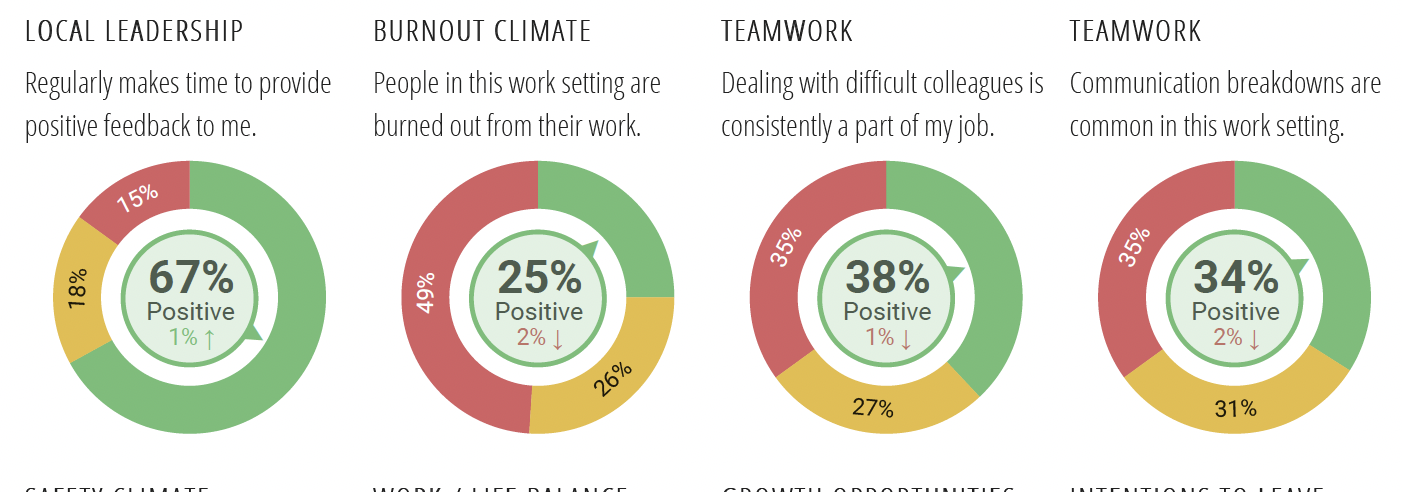 ©2024 Keck Medicine of USC
[Speaker Notes: The following we’d consider our priority, year 1 functions: 
Training specialty nurses – to fill the gaps in our periop areas, for example
Launching leadership development – to support our nurse managers and reduce nurse manager turnover
Building a float pool to decrease the expense for travelers. We will set up more time to talk specifically about this in the coming weeks. 
Coordinate clinical care collaboratives – to start building relationships and sharing best practices across sites]
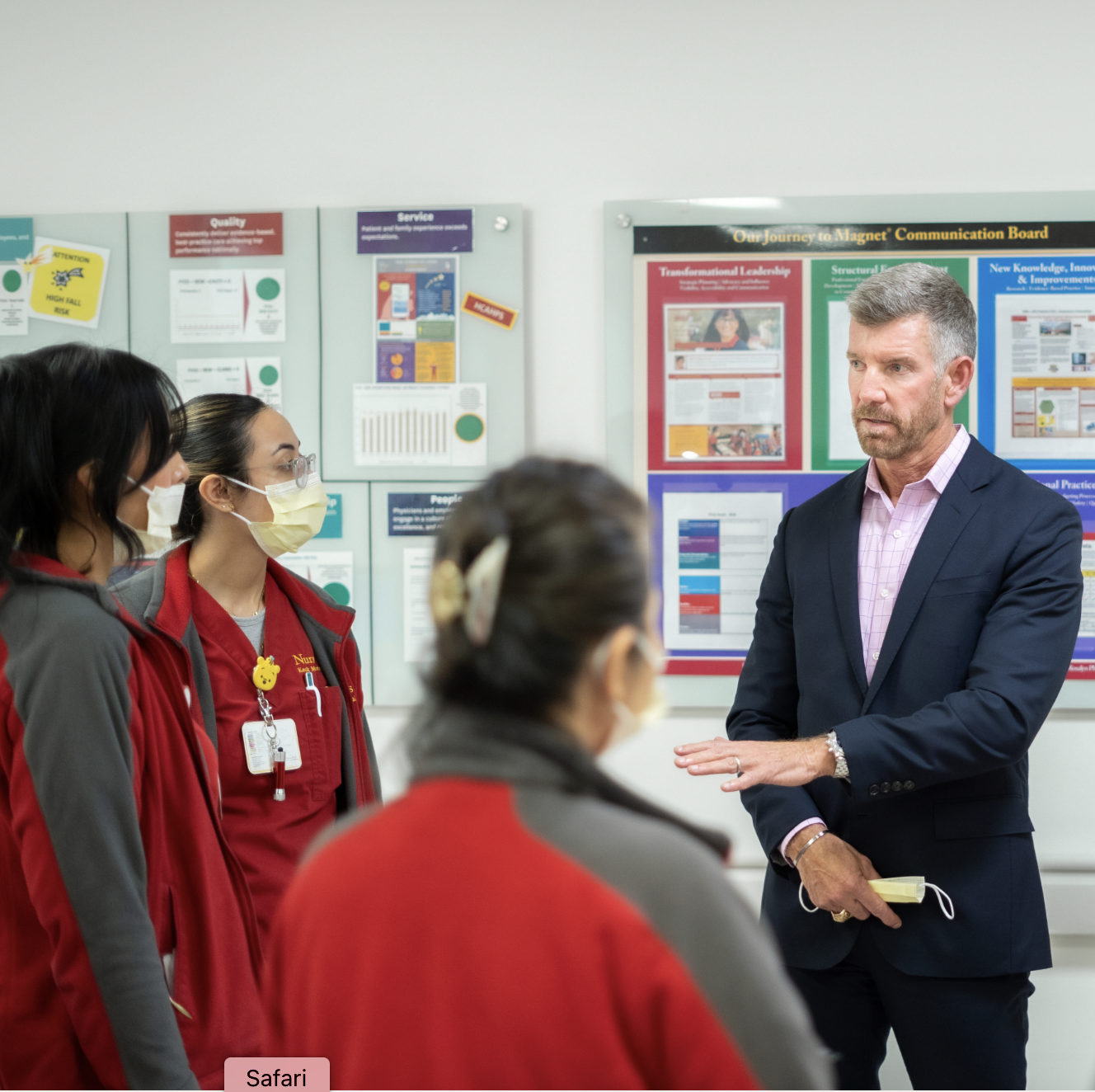 Key Take-Aways
Lots of heart – these leaders are committed and care deeply – and are exhausted
Appreciation for executives who are focusing on the mid-level leader
Gratitude for the opportunity to have listening sessions and discuss their experiences
28
28
©2024 Keck Medicine of USC
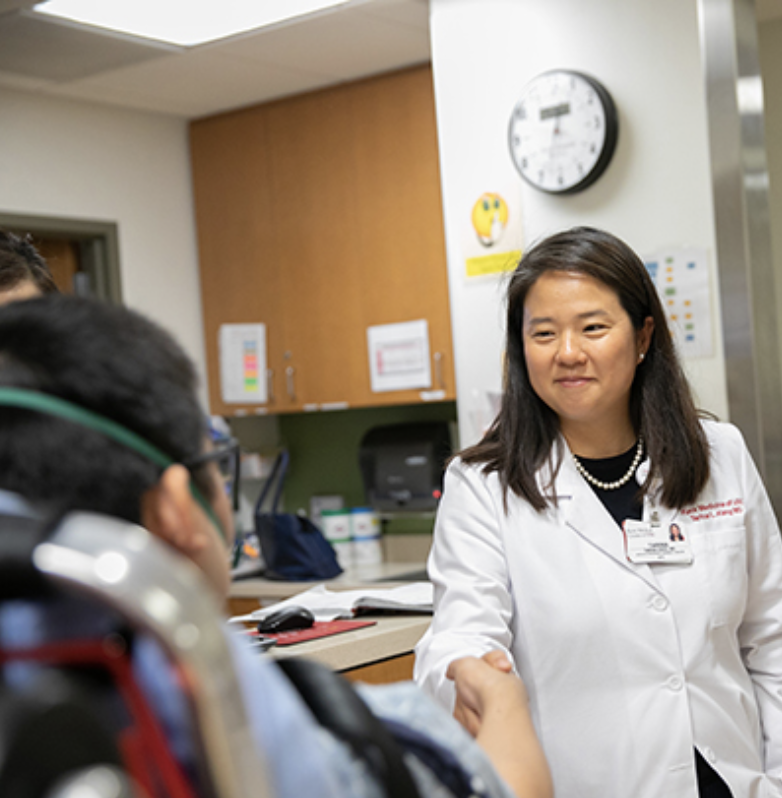 Key Take-Aways
Middle management is more challenging today than it’s ever been – multitude of priorities (some unclear), hundreds of emails and lack of responsiveness
Organization-wide healing needed as a result of the strike and impact to nursing leaders and support functions
Leaders were kind and patient in their comments; they have a lot of hope and want to do their best
29
29
©2024 Keck Medicine of USC
Organizations are systems of interacting elements: Roles, responsibilities, and relationships are defined by organizational structure, processes, leadership styles, people’s professional and cultural backgrounds, and policies and practices. 

An uncomfortable truth: A failure to execute on strategy and change organizational behavior is rooted not in individuals’ deficiencies but, rather, in the policies and practices created by top management.
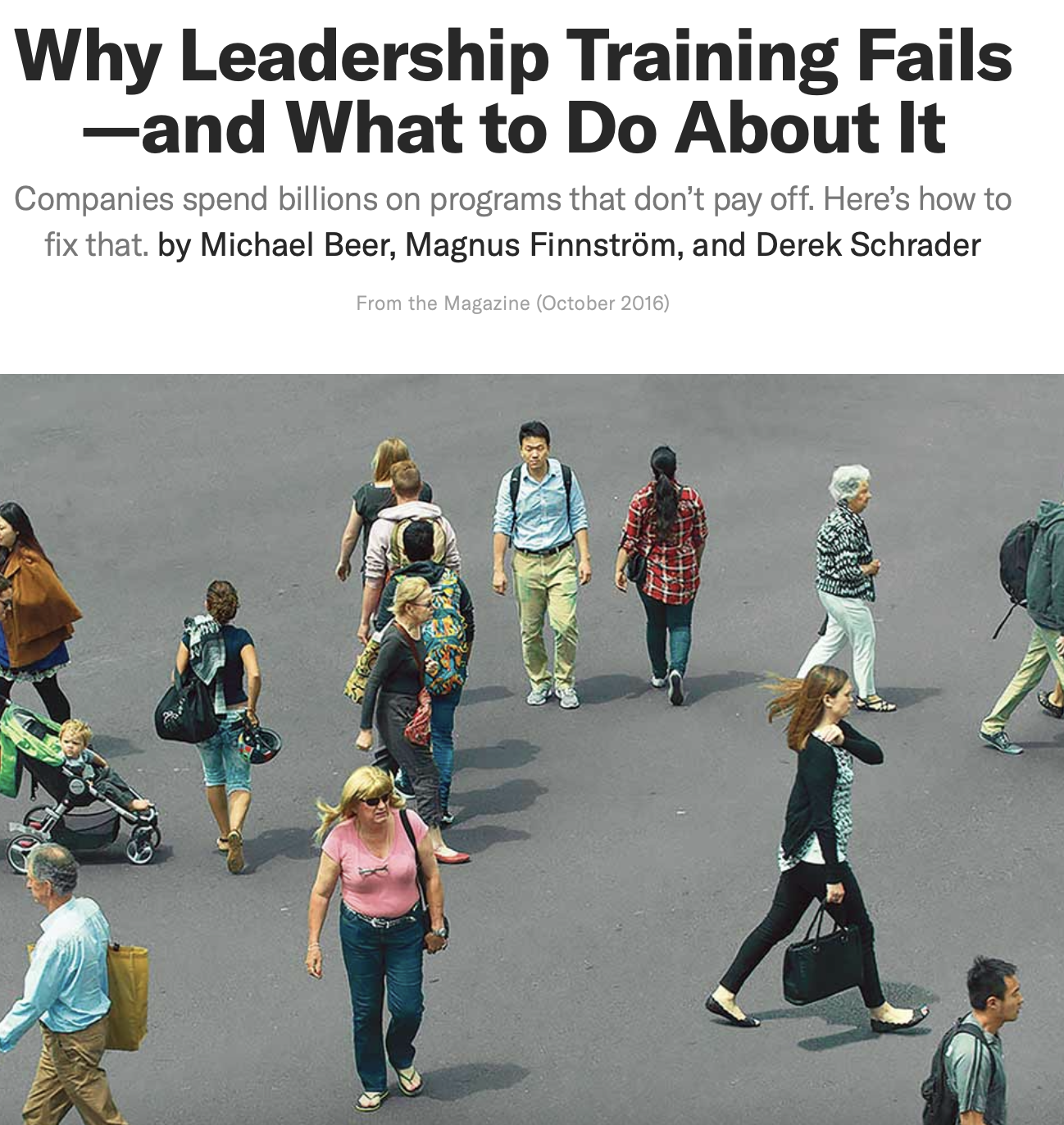 “If the system does not change,it will not support and sustain individual behavior change.”
Our Transformational Leadership Model
Transforming Our Purposeful Leadership Environment
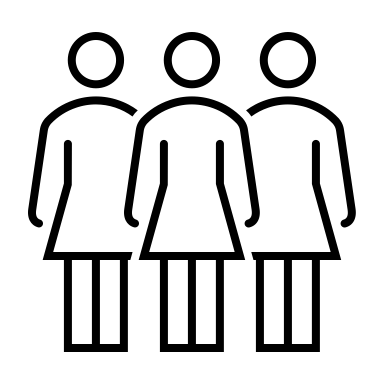 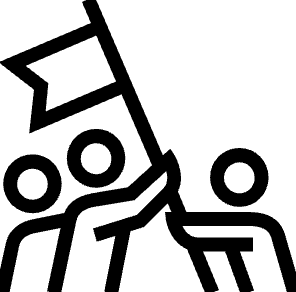 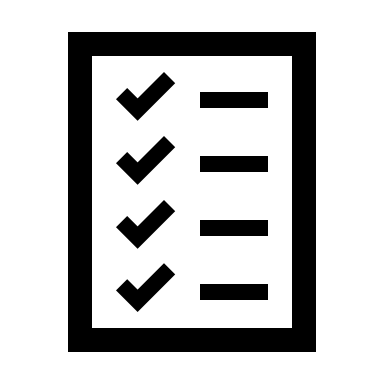 “Book Club” and DTL curricula driver
Drive for Results and Sustainment
Daring Leadership Framework
Based on listening to our leaders
Structures and frameworks to enable hardwiring
Leadership standard work and leadership framework
Dare to lead as basis and “common language”
Daring teams rollout to construct our multi-directional leadership channels
50 C-suite and top leaders trained in DTL
Forum for 360o internal leader co-learning for over 250 front line leaders
Workbook-based curriculum (7 sessions) from Dare to Lead by Brene Brown.
Leadership groups learning centers around operating units
Leaders having leadership conversations with leaders
Common leadership thread to be established front line and upward
Establish understanding of needs of operating units – how do concepts apply in ‘my world’
Focuses on the “you” in the leadership equation
Skill building: ET, monthly leadership team, individual team based, monthly lunch and learn
New leader training (annually)
Survey and engagement tools increased
CEO listening sessions
Leadership portfolio and intro developed
Book club transitioned to bimonthly Leadership Co-Learning with ET sponsored curriculum aligning DTL with organizational priorities
©2024 Keck Medicine of USC
[Speaker Notes: The following we’d consider our priority, year 1 functions: 
Training specialty nurses – to fill the gaps in our periop areas, for example
Launching leadership development – to support our nurse managers and reduce nurse manager turnover
Building a float pool to decrease the expense for travelers. We will set up more time to talk specifically about this in the coming weeks. 
Coordinate clinical care collaboratives – to start building relationships and sharing best practices across sites]
Leadership Standard Work Framework
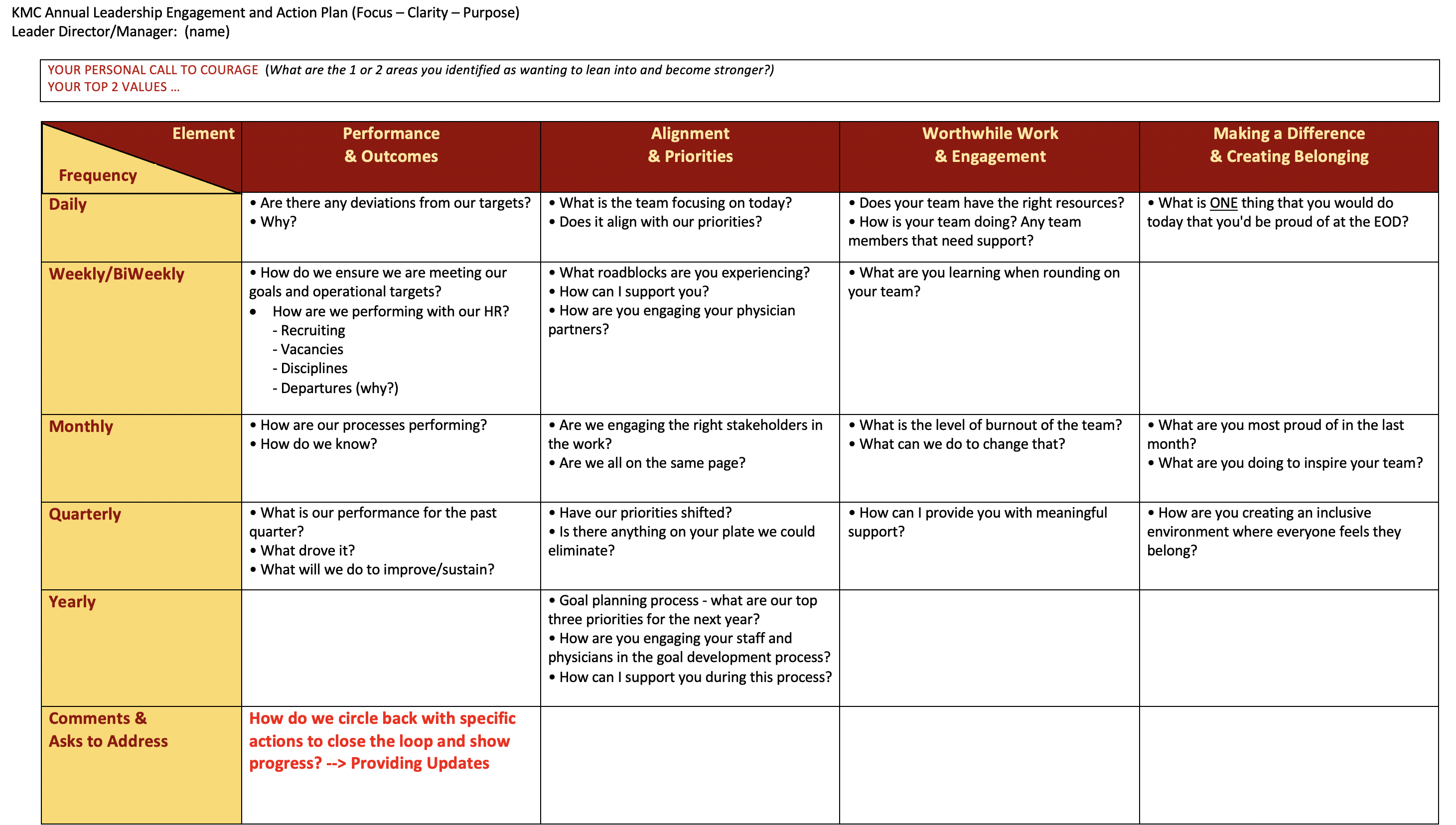 Each unit leader to have tailored engagement action plan with two-way intentionality to ensure focus, clarity and purpose
Are we continuing this work in having two-way communication?  Hearing others is more valuable than the solution itself – our data suggests opportunities exist
©2024 Keck Medicine of USC
Demonstrating Value
Leader Feedback: How’s It Going?
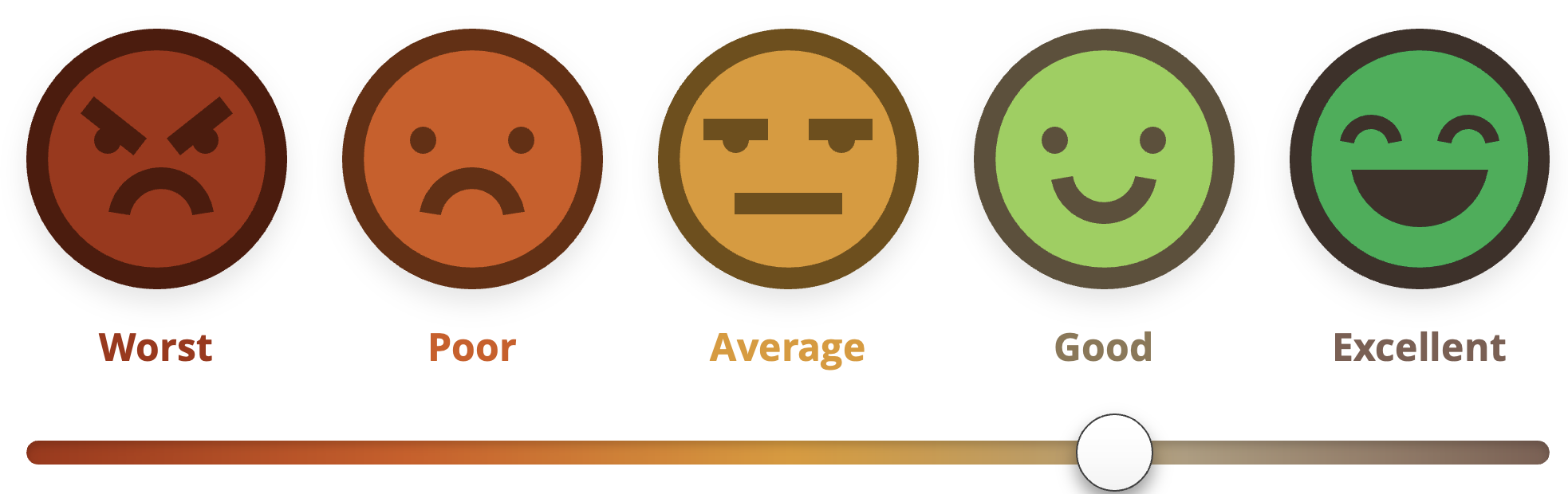 The time and investment you are making is significant. I am very appreciative of your recognition and commitment to us as a leadership team.
I love the common language we are building across our teams.
It was helpful having my leader co-learn these concepts with me and talking about how to influence in our environment.
I see a positive change. We are ready to rumble….in a good way.
It’s a bit easier to rumble with curiosity and trust, I feel more supported when talking and making difficult decisions.
I learned that everyone is going through similar situations. Also, I have found that I can use these tools in my personal life with family and friends.
I appreciate the effort, mindfulness, and care that is being poured into developing us as leaders. I love the collaborative/team approach. It makes positive change feel real and within reach.
©2024 Keck Medicine of USC
Demonstrating Organizational Excellence
Quality Outcomes & Experience
Efficiency: Creating Capacity
Reduced contract labor equating to reduction of over $13m/46% year over year
Keck CMS 5-Star rating, 2023
Vizient Quality and Safety rankings: Top 20 in 2023; well-positioned for Top 10 in 2024
Key length of stay measures reflect better than Vizient risk-adjusted; expected placing top 11 AMCs for Keck Hospital FY24;  saving unnecessary hospital days
Successful surveys for TJC VAD and ACS Commission on Cancer
Overall financial health positive with Medical Center EBIDA improved 43% from prior year and is performing 14% better than budget
Patient experience measured by likelihood to recommend >96% two years running at Keck Hospital
Nursing Magnet redesignation, one of 54 in CA
©2024 Keck Medicine of USC
Keck Medicine Numbers Demonstrate Progress
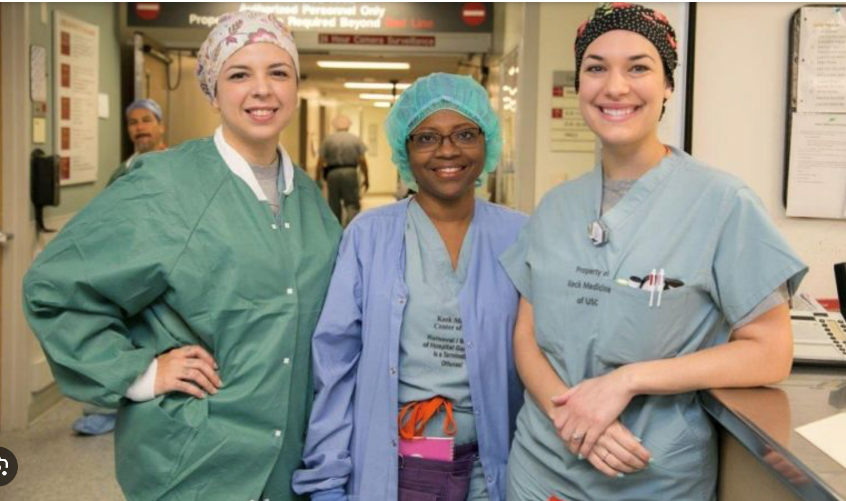 According to the 2023 NSI National Healthcare Retention & RN Staffing Report, the national hospital turnover rate stands at 22.7%, a 3.2% decrease from 2021
Source: Keck Medicine of USC, 2024
Lessons Learned
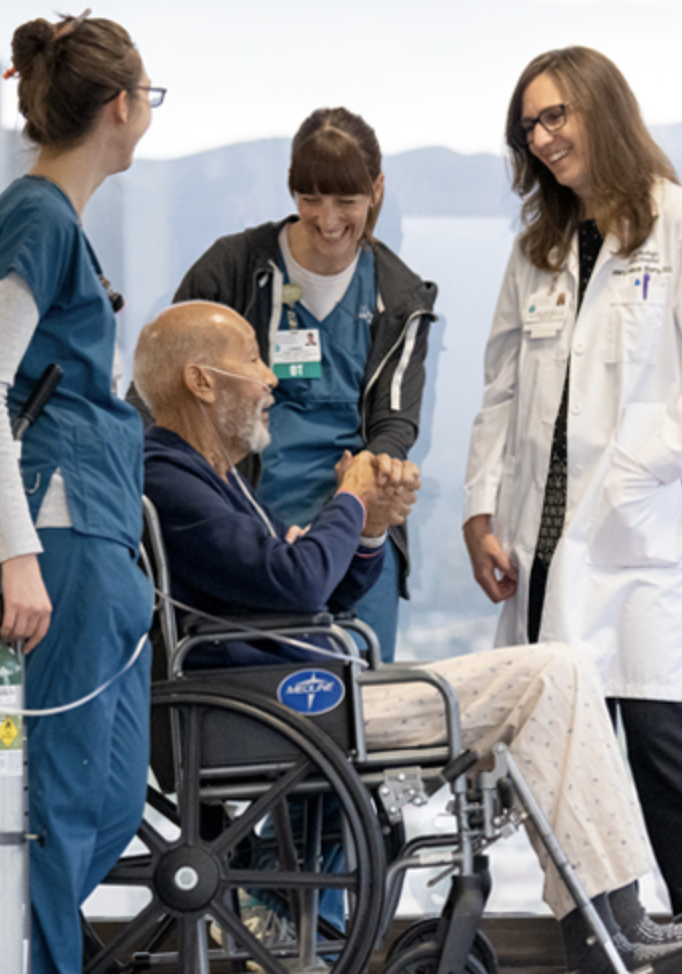 Lessons Learned
Leadership commitment, organizational values, agreed-upon metrics and a reporting system are foundational to success.
 Well-being programs don’t replace the need for robust professional development programs and opportunities.
©2024 Keck Medicine of USC
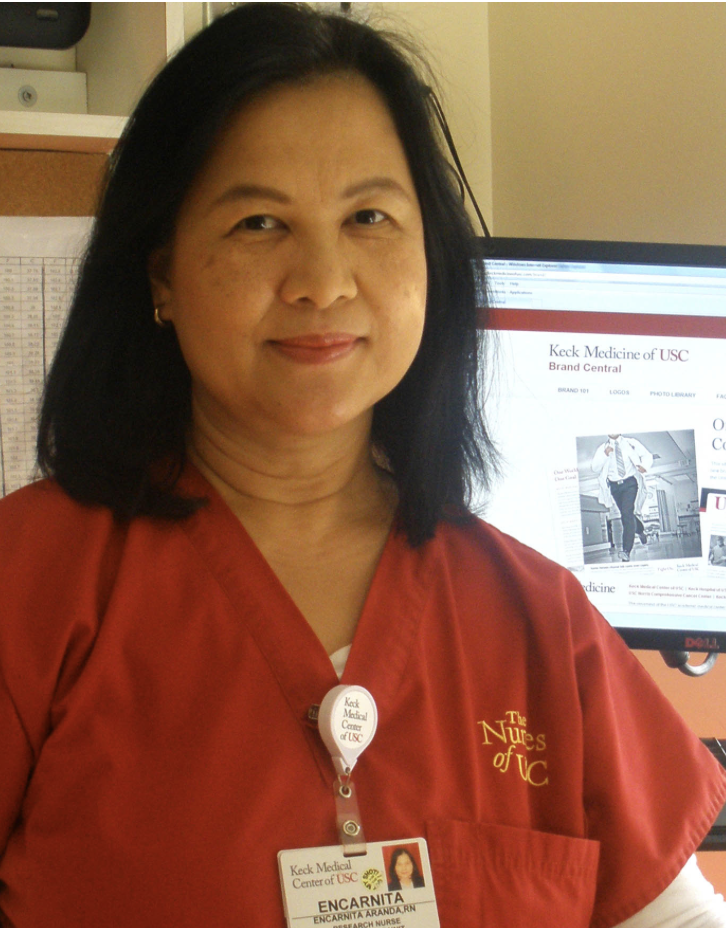 Lessons Learned
Transparency, humility and genuine expressions of concern for individuals must be embedded in every activity and interaction.
  The best programs that focus on professionalism, resiliency and well-being aren’t discrete or one-off activities – they become part of your organizational ethos.
©2024 Keck Medicine of USC
Rod Hanners
Rod Hanners is CEO of Keck Medicine of USC and President and CEO of USC Health System. He is responsible for oversight of the university’s clinical activities, including USC Care Medical Group, Keck Medical Center of USC, USC Verdugo Hills Hospital and more than 67 outpatient clinics.
Previously, Rod was COO for Keck Medicine of USC, as well as CEO for Keck Medical Center. During his tenure, Keck Medicine experienced tremendous success including ranking No. 18 on U.S. News & World Report’s 2020–21 Best Hospitals Honor Roll.
Prior to joining Keck Medicine, Rod served as senior vice president and COO for Children’s Hospital Los Angeles and held various positions in the Kaiser Permanente system, Preceding his career in health care, he was a naval officer in the U.S. Submarine force. He holds a bachelor’s degree in electrical engineering from California State University, Long Beach, and a master’s equivalent degree in nuclear engineering from the U.S. Navy’s Nuclear Power School in Orlando, Florida.Rod.Hanners@med.usc.edu
Marty Sargeant
Marty Sargeant is CEO of Keck Medical Center of USC, comprised of Keck Hospital of USC and USC Norris Cancer Hospital. He provides executive leadership while maintaining strong relationships with department chairs, faculty, staff and leadership. He is committed to personally engaging with frontline caregivers and maintains a constant presence at the medical center, creating opportunities to enhance patient care and ensure that physicians and staff have the support they need to excel in their roles.
Prior to his role as CEO, Marty served as chief operating officer for Keck Medical Center. Before joining Keck Medicine, he was chief operating officer for City of Hope and held a number of positions over a 17-year tenure with the Cleveland Clinic.
Previous to his career in healthcare, Marty served as an F-15 combat pilot in the United States Air Force, for which he received two medals of commendation and served as a flight instructor. He is a graduate of Virginia Military Institute and holds a Master in Business Administration from Case Western Reserve University.Marty.Sargeant@med.usc.edu